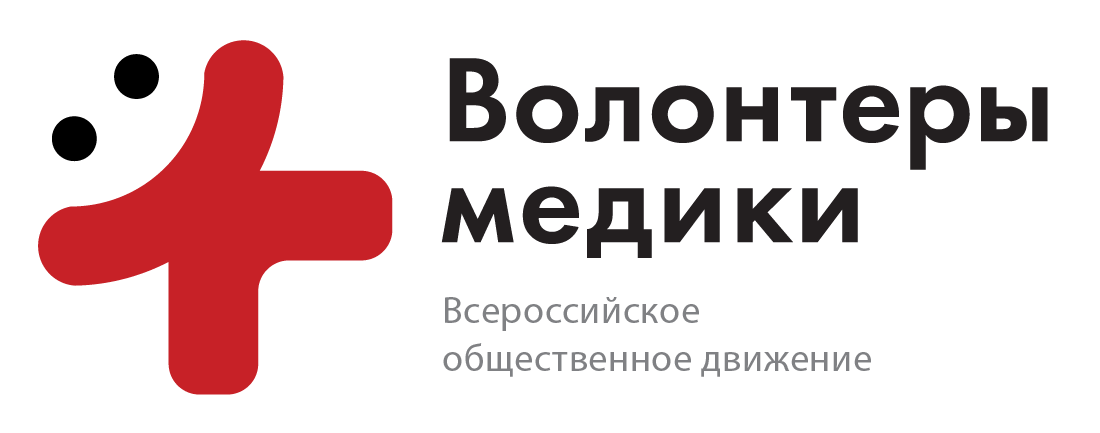 Мифы и правда про кариес
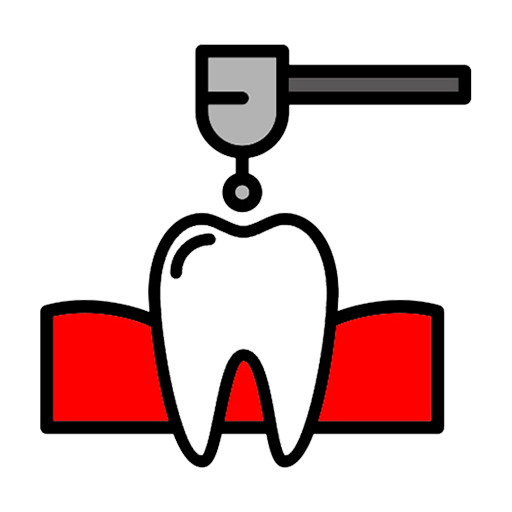 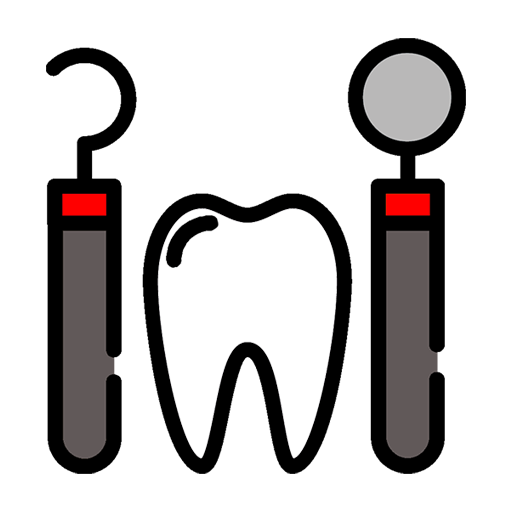 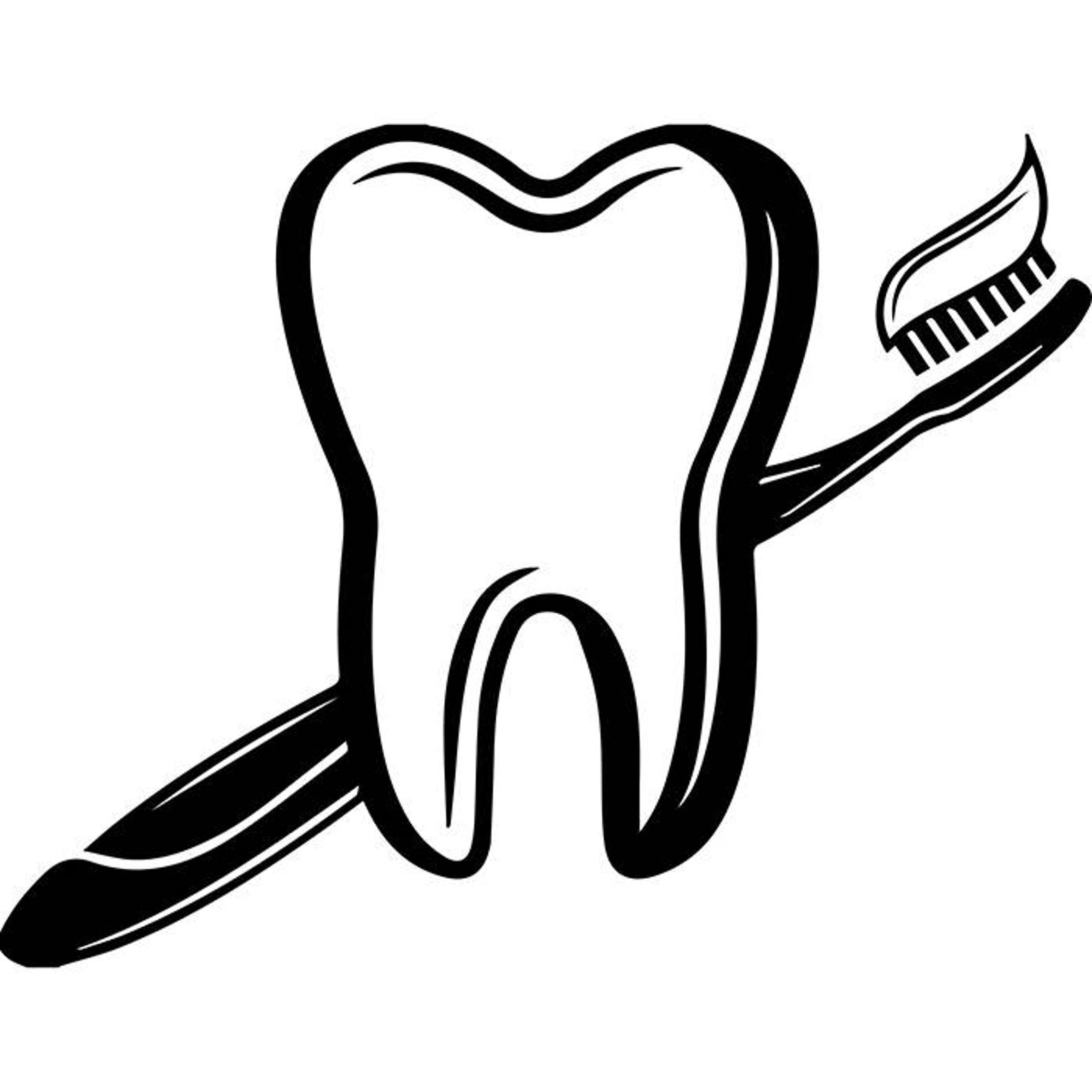 Кариес
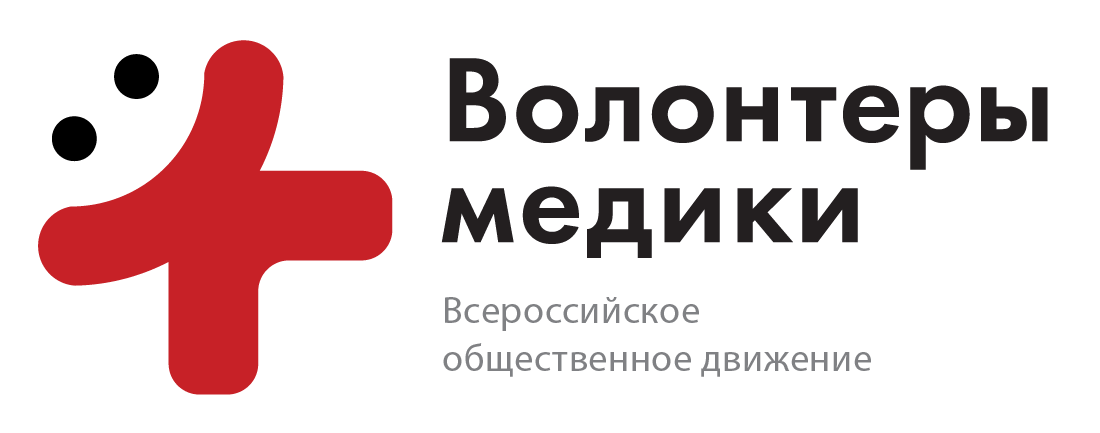 патологический процесс, начинающийся после прорезывания зубов, сопровождающийся разрушением тканей зуба, с образованием полости под действием внешних и внутренних факторов.
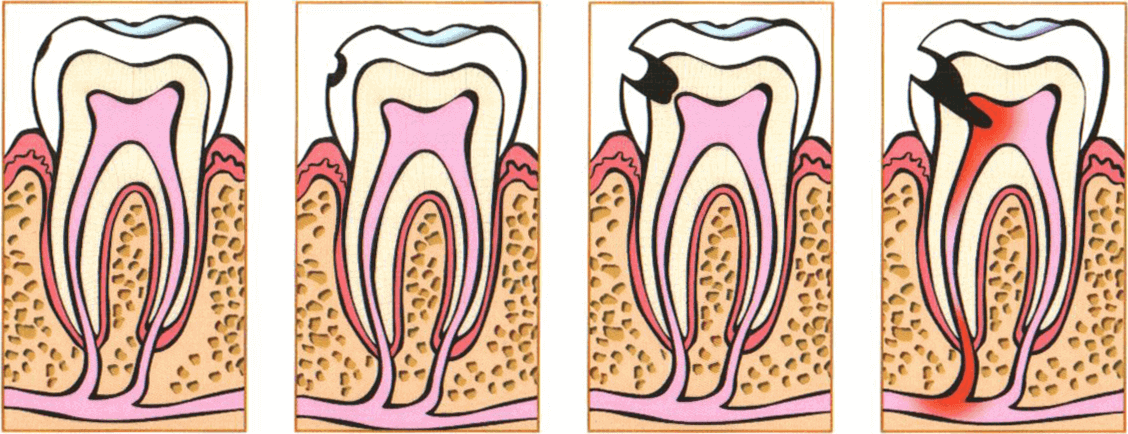 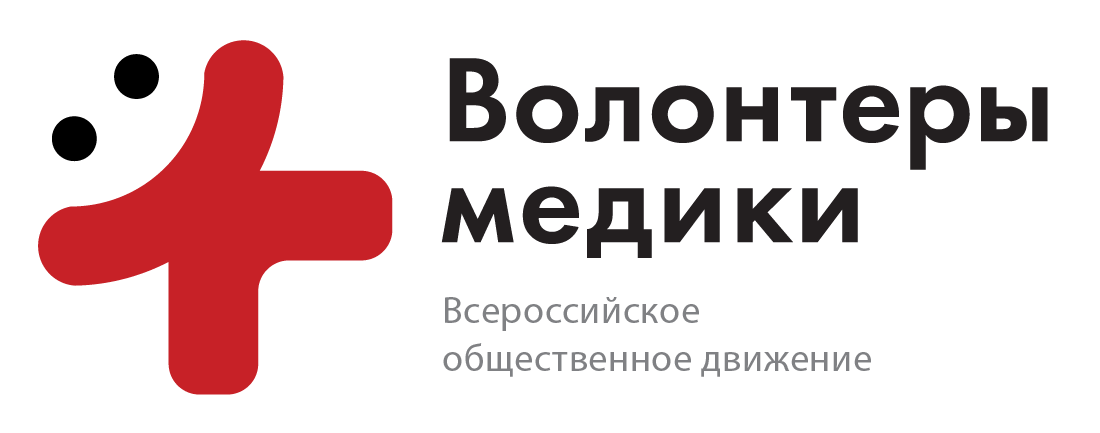 Сахар – основная причина возникновения кариеса
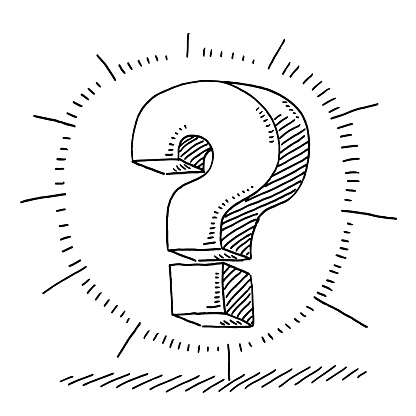 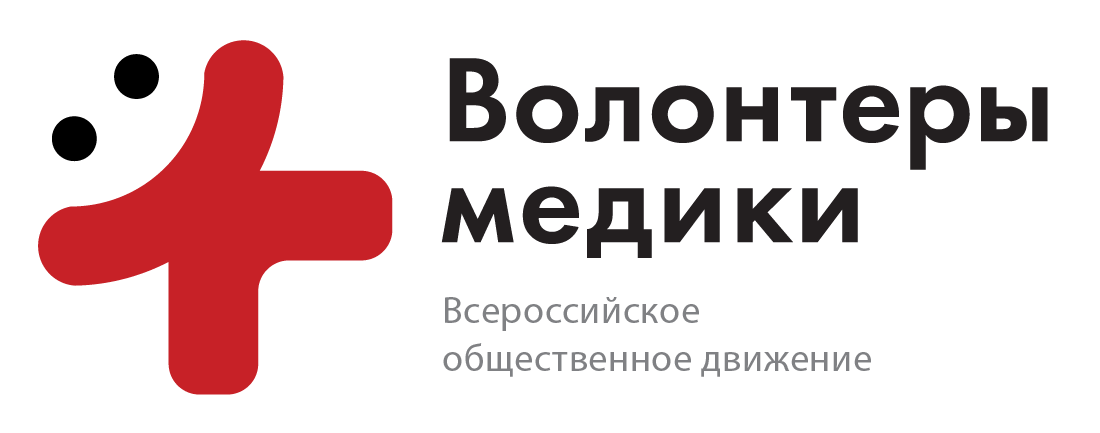 МИФ
 но это почти факт
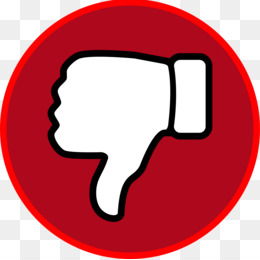 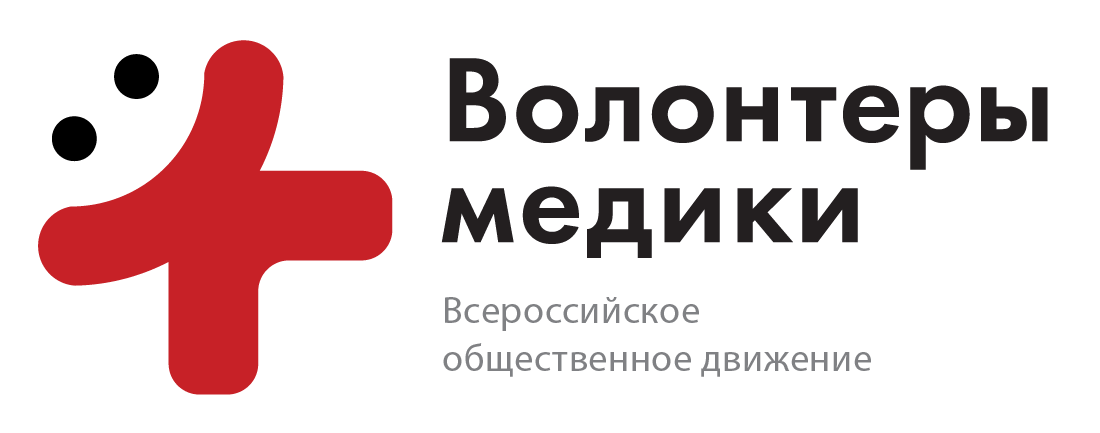 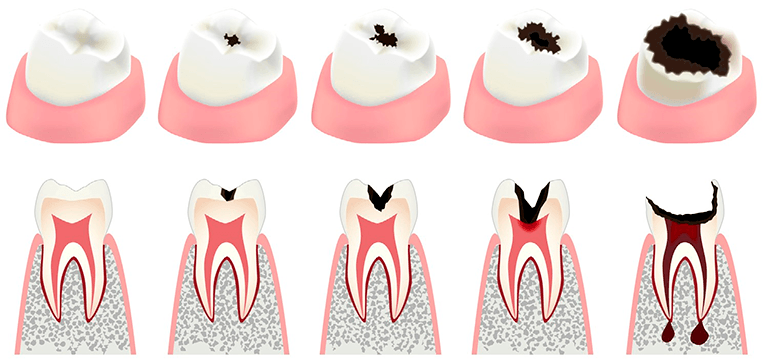 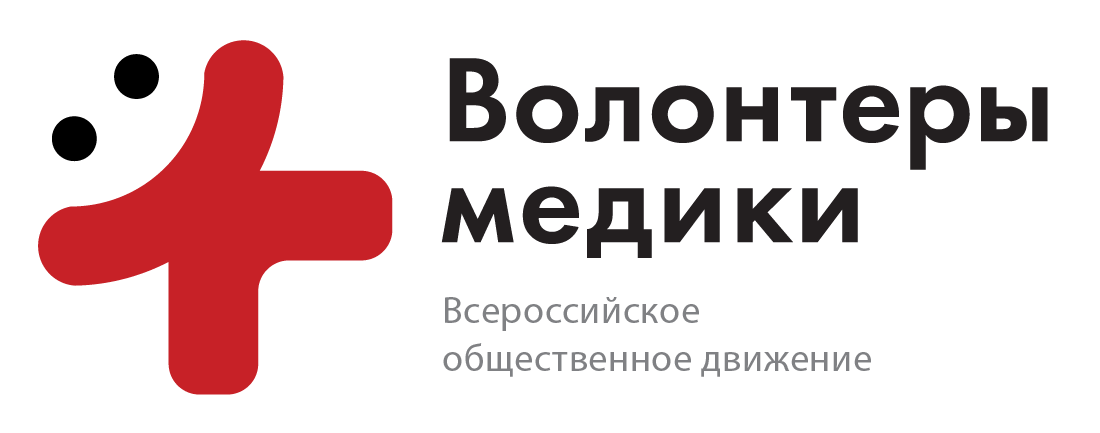 Воздействие кислых продуктов, например, лимонов, является причиной кариеса
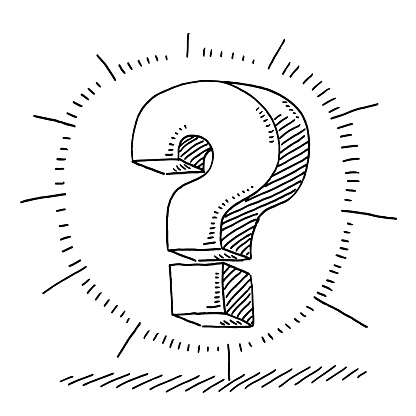 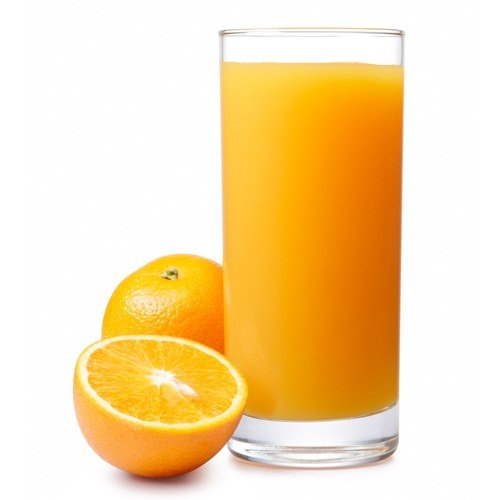 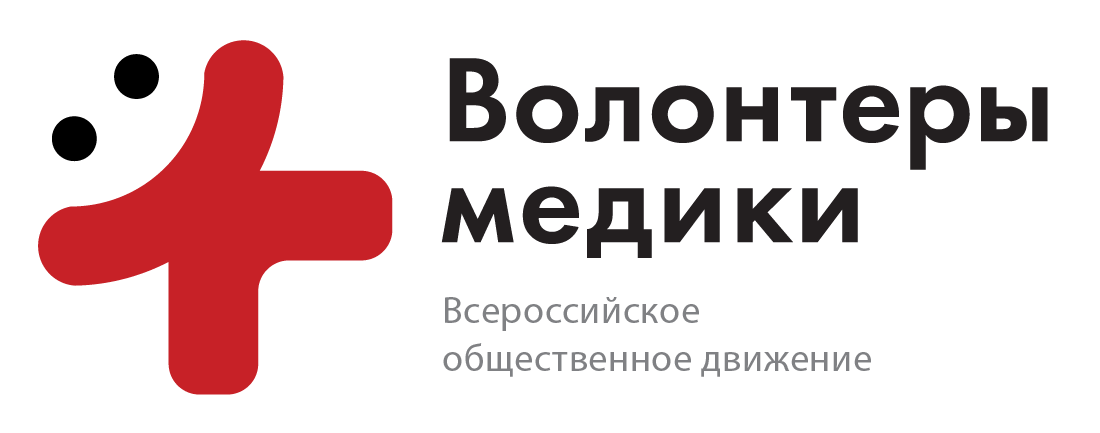 ФАКТ
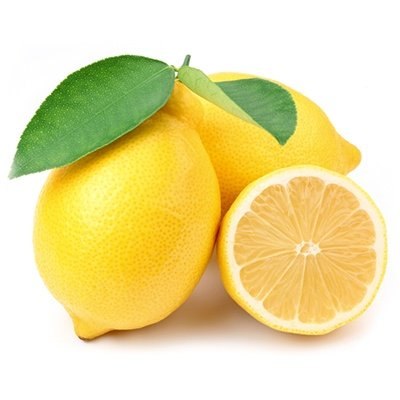 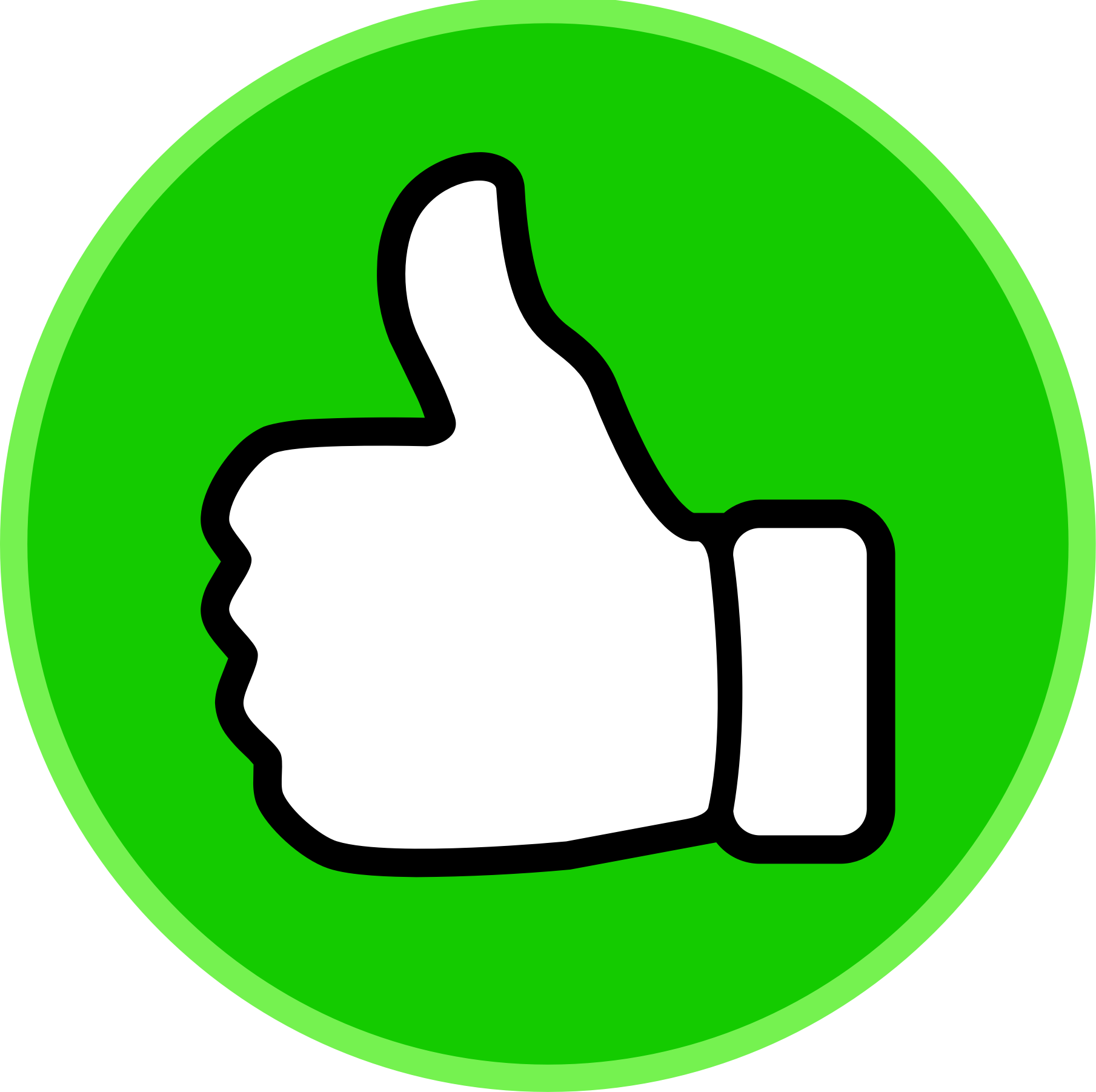 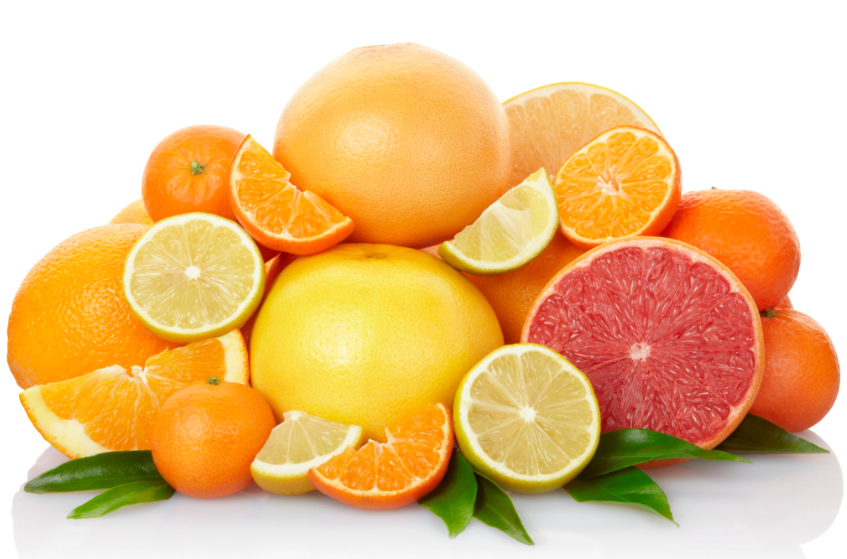 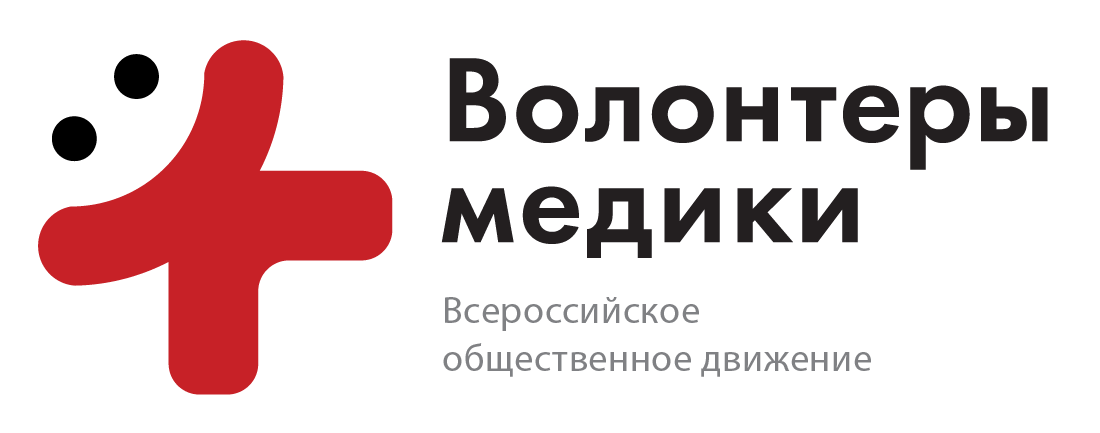 Дети чаще страдают от кариеса, чем взрослые
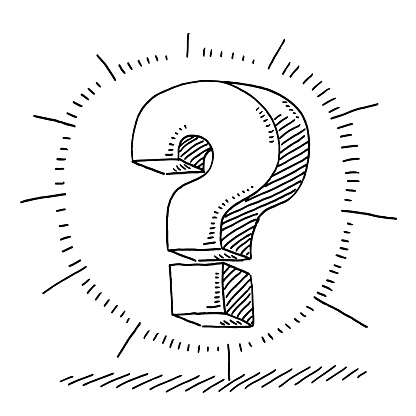 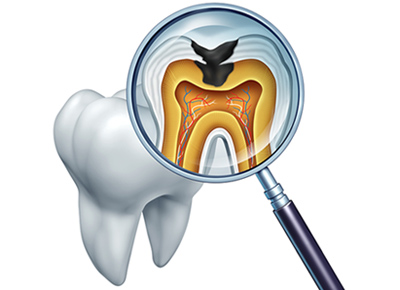 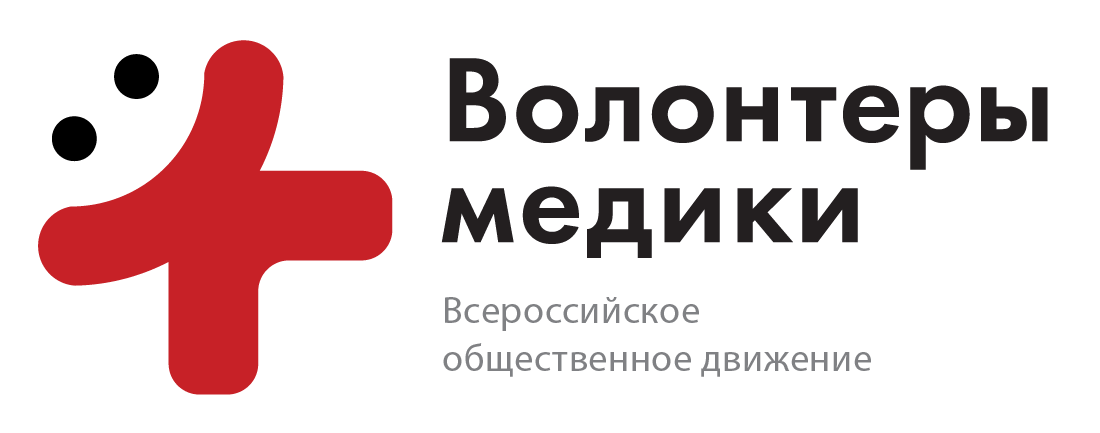 МИФ
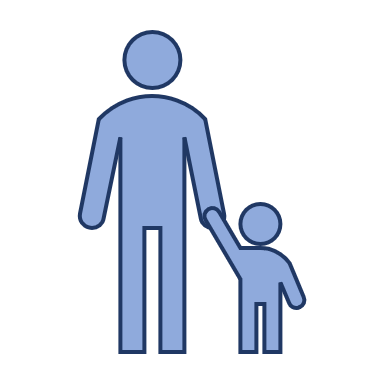 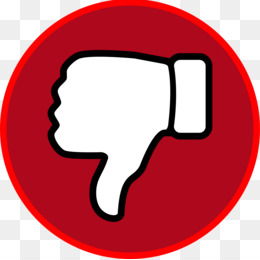 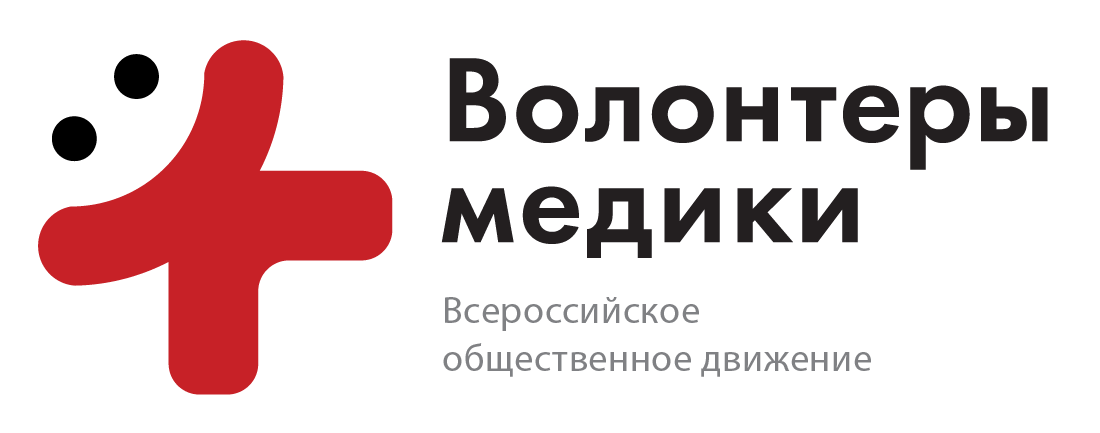 Все пломбы необходимо менять
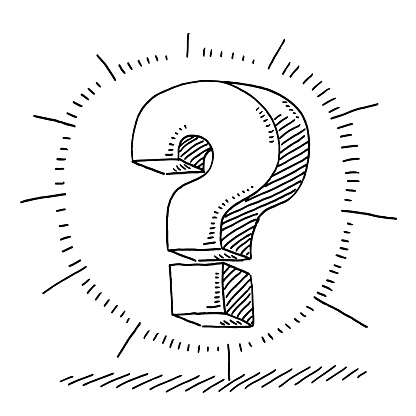 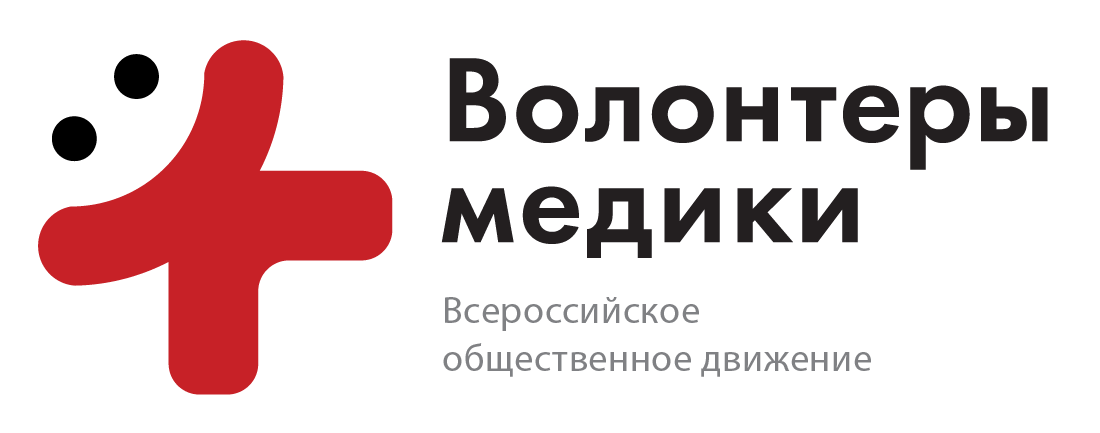 МИФ
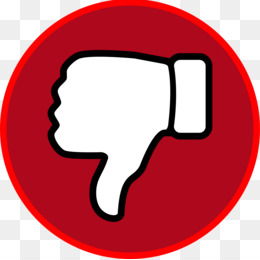 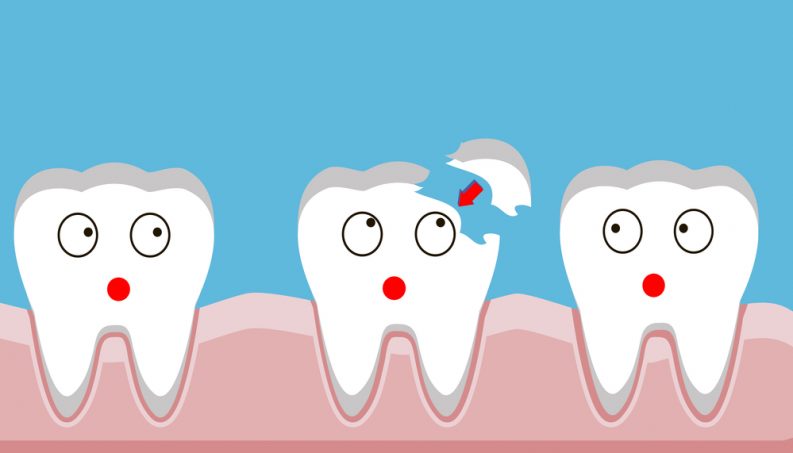 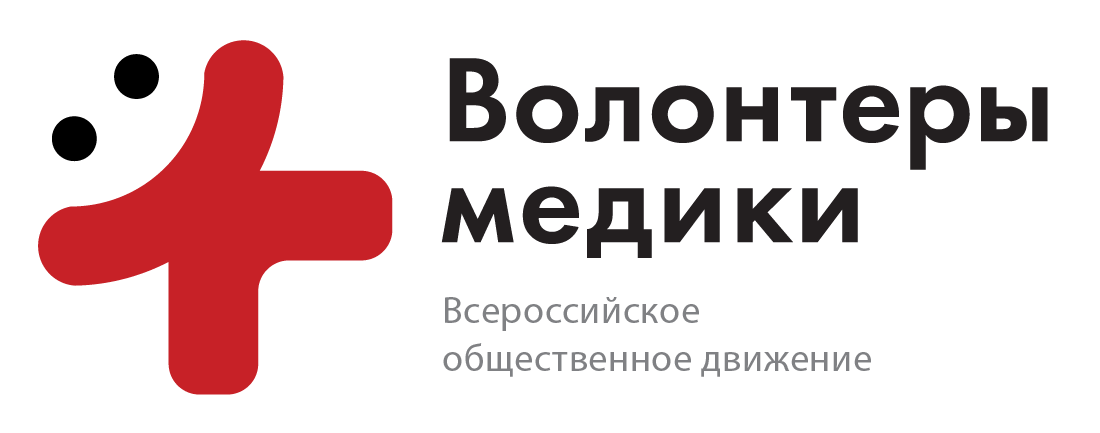 Если у вас кариес, вы знаете об этом
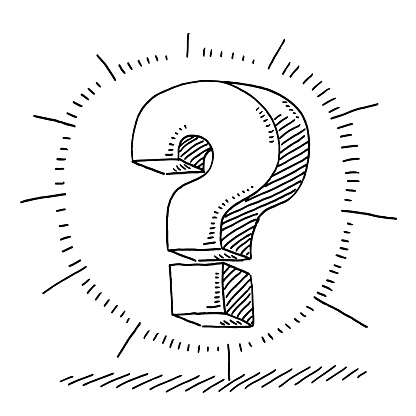 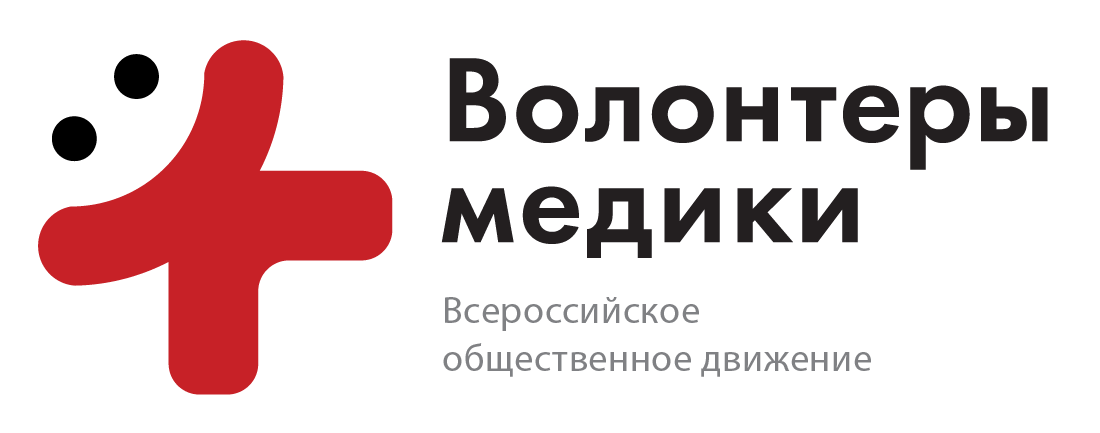 МИФ
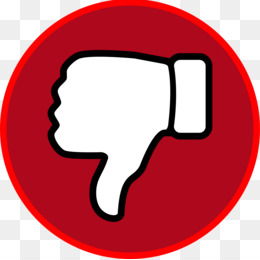 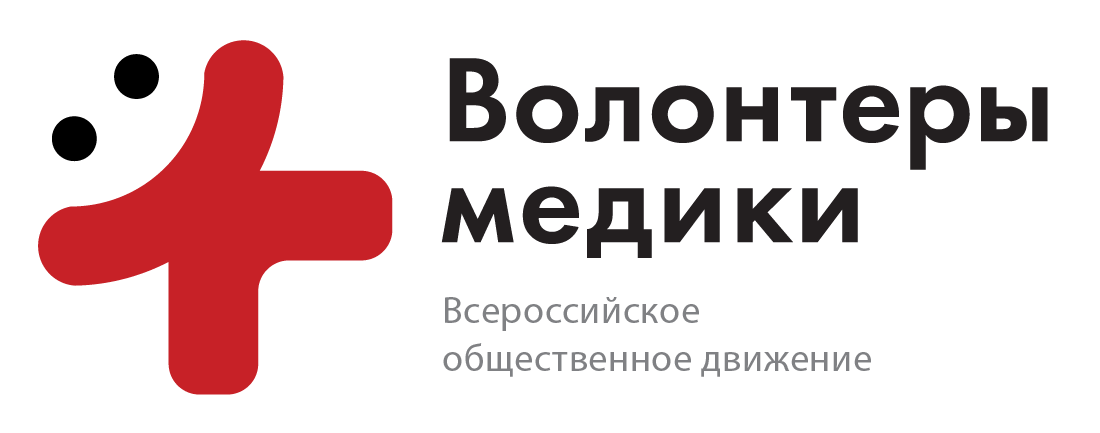 Если однажды вылечить кариес, он не появится вновь
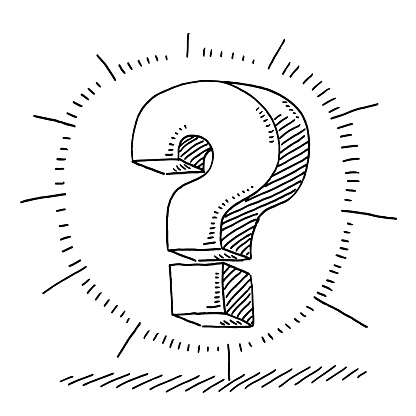 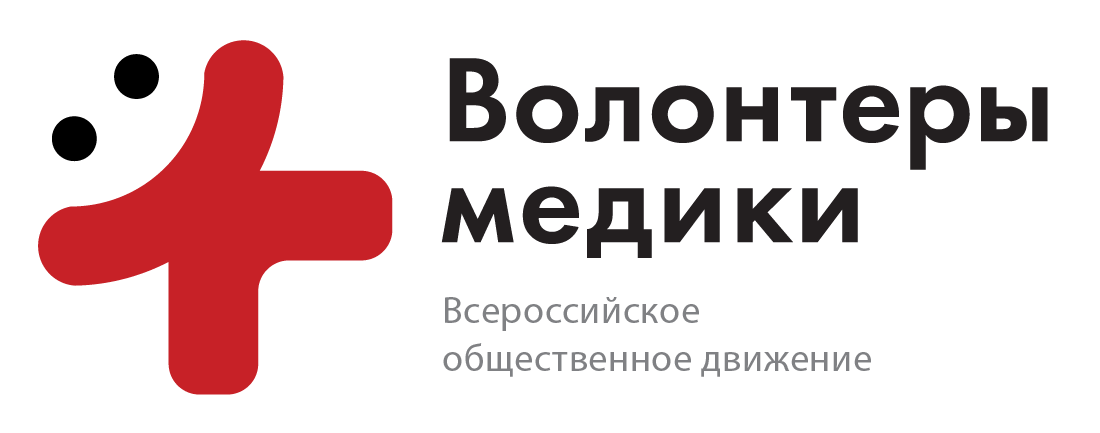 МИФ/ФАКТ
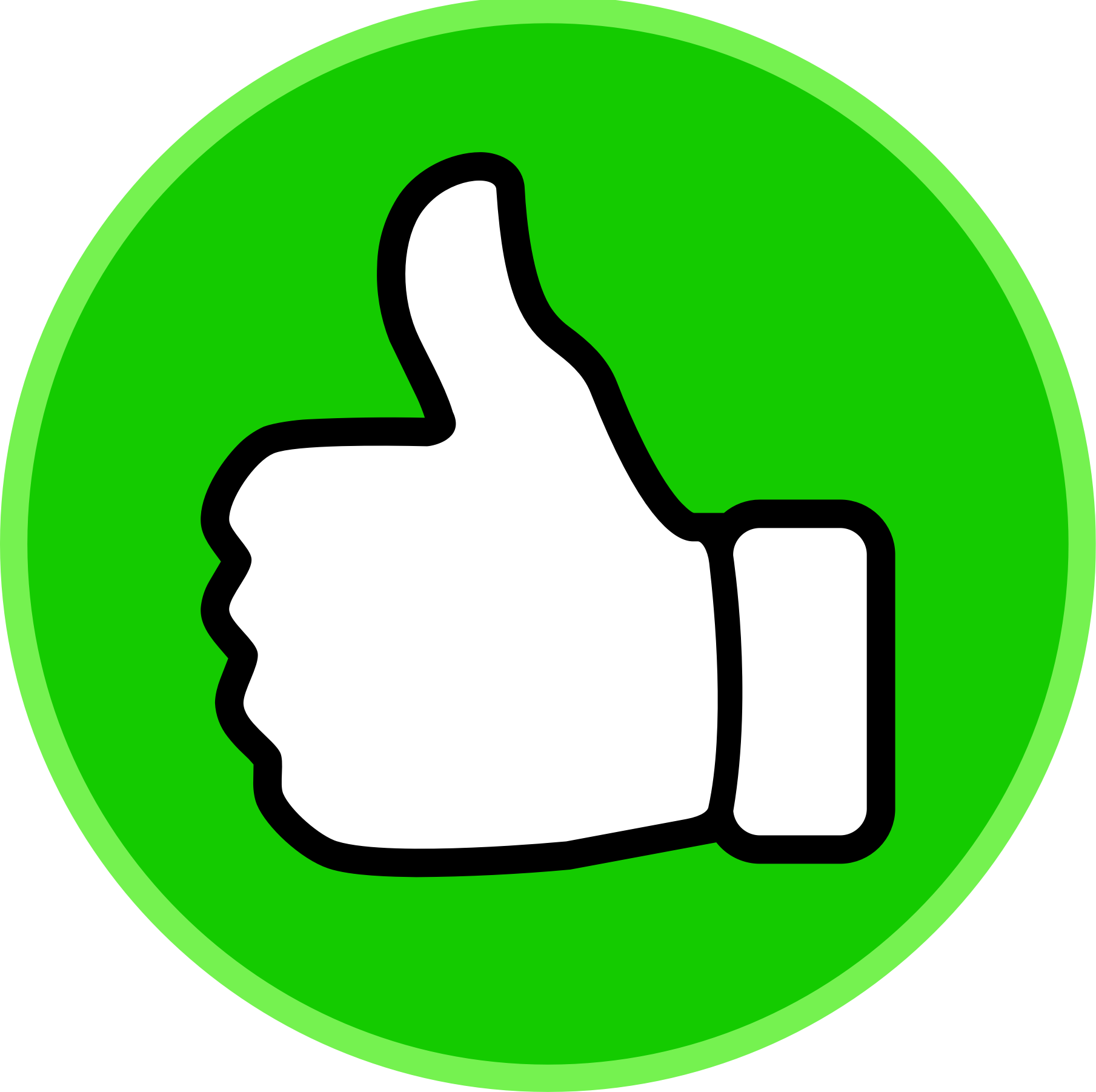 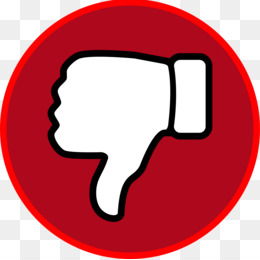 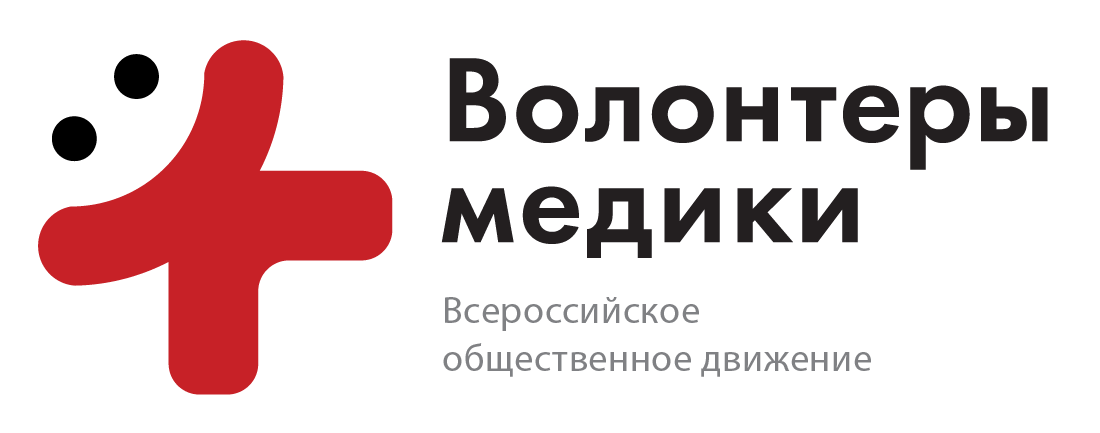 Вторичный кариес
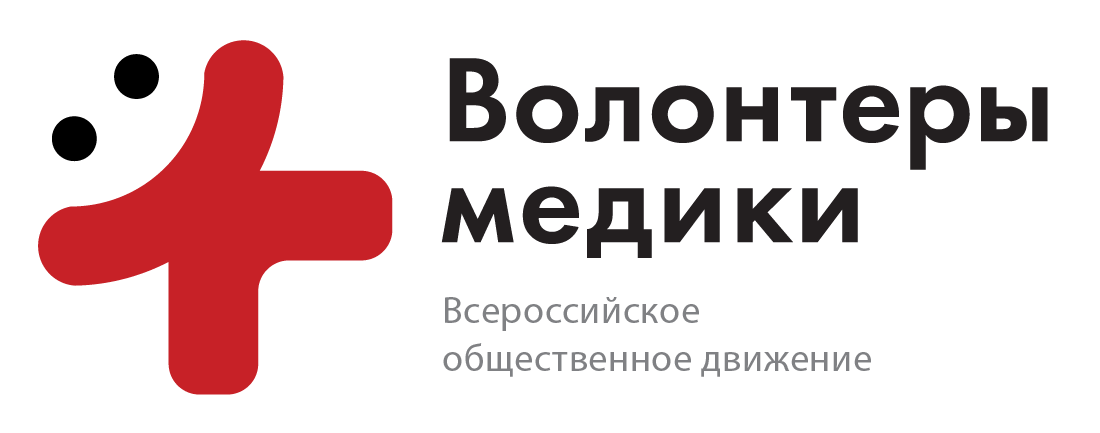 Кариес развивается между зубами
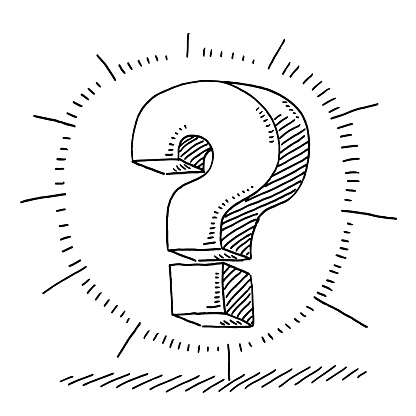 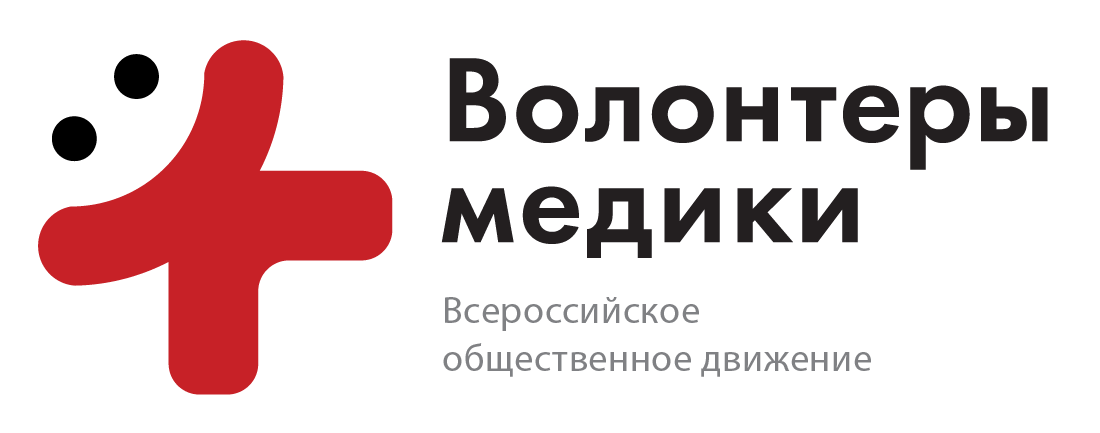 ФАКТ
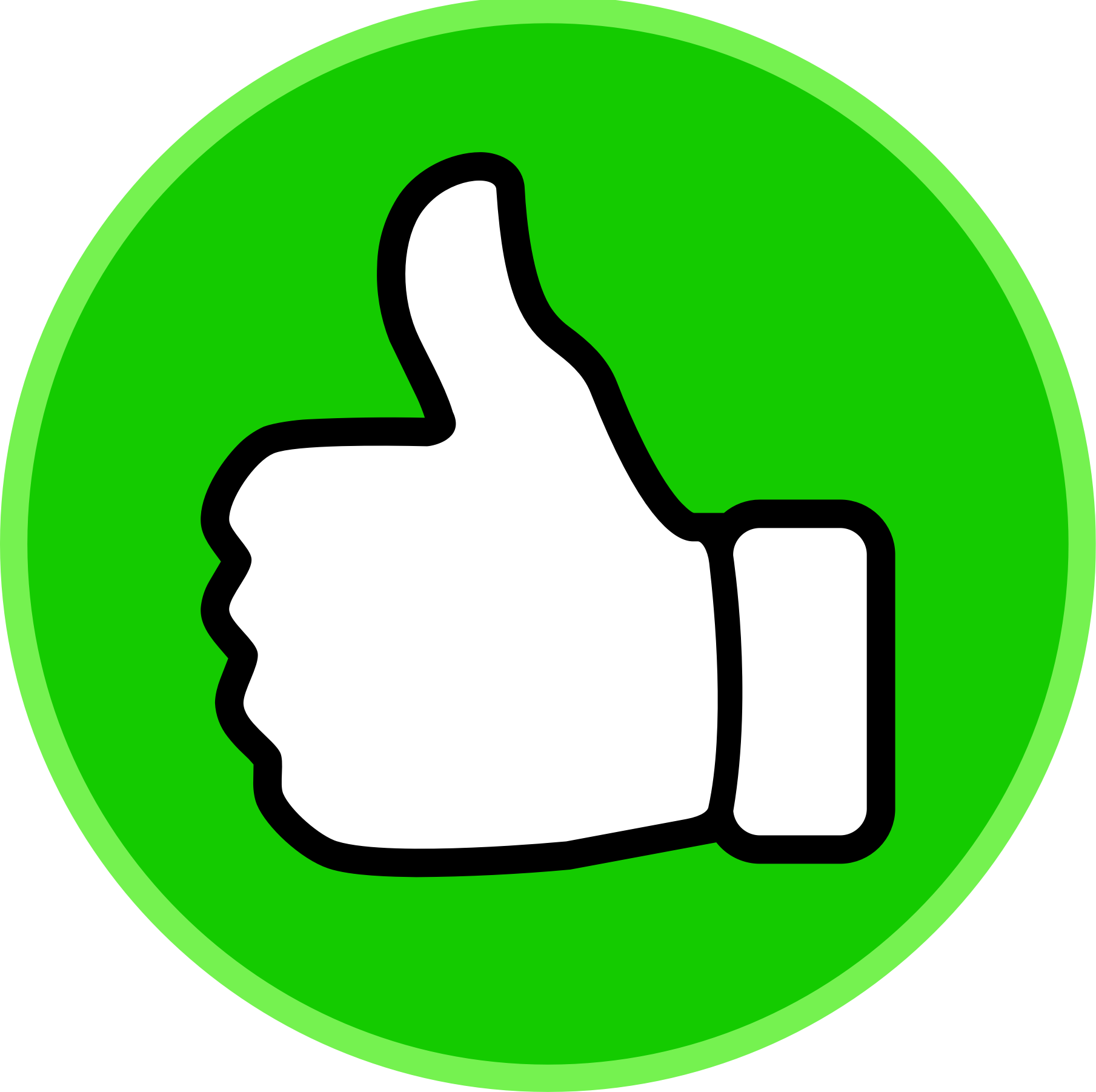 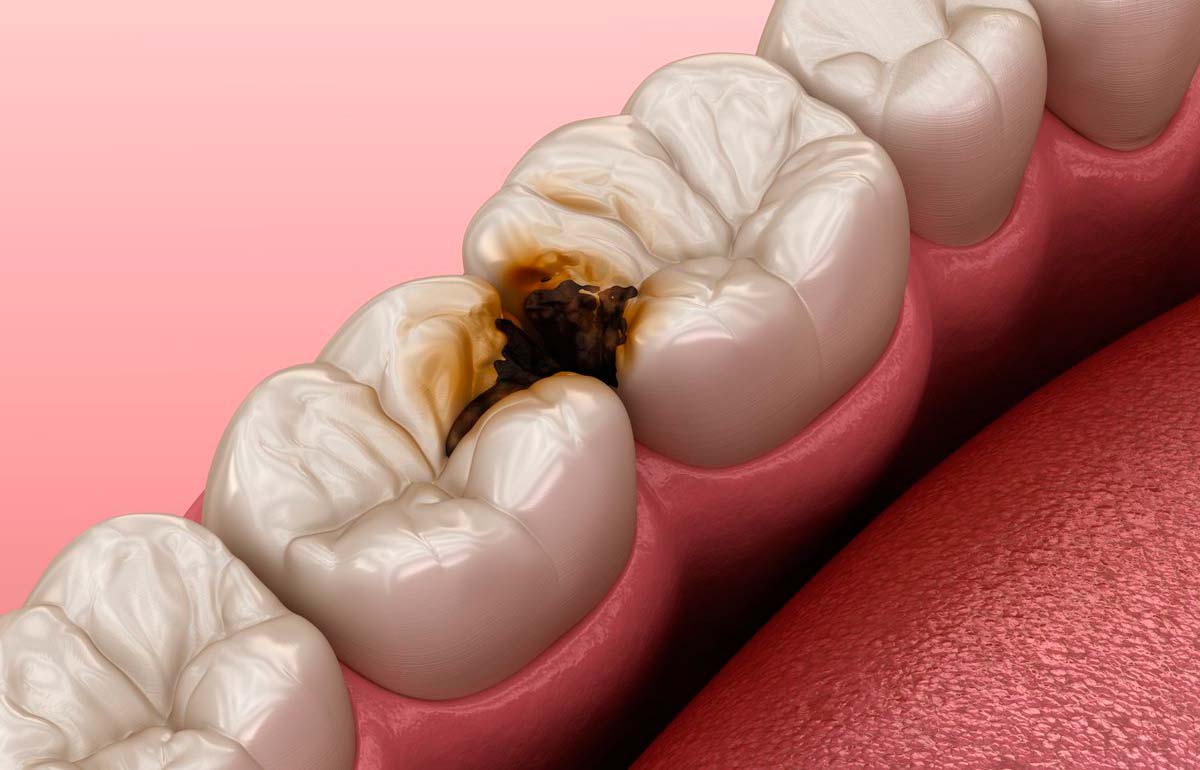 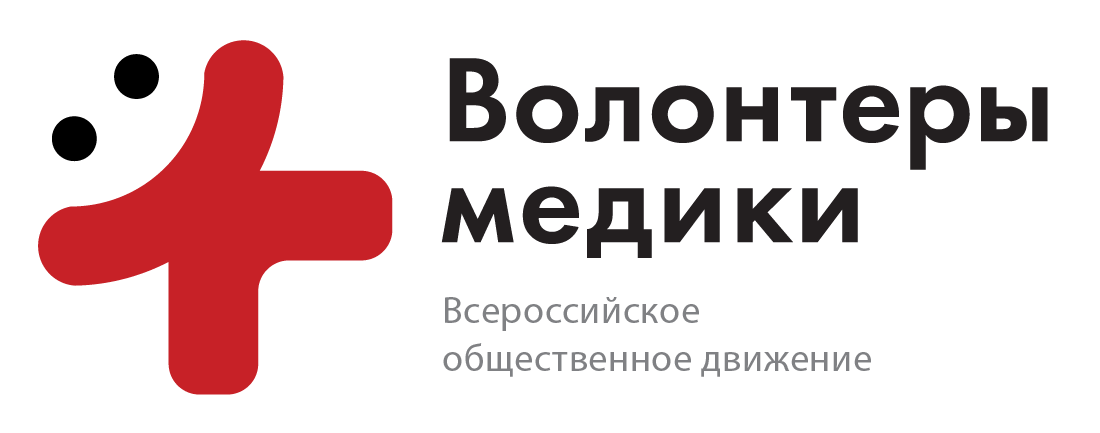 Зазоры между зубами способствует возникновению кариеса
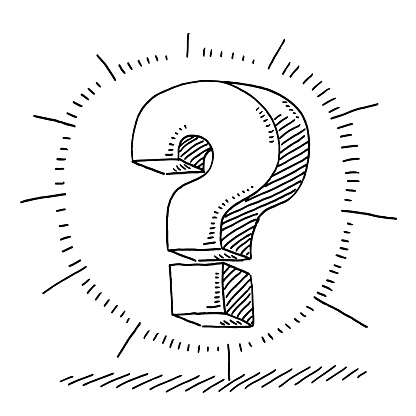 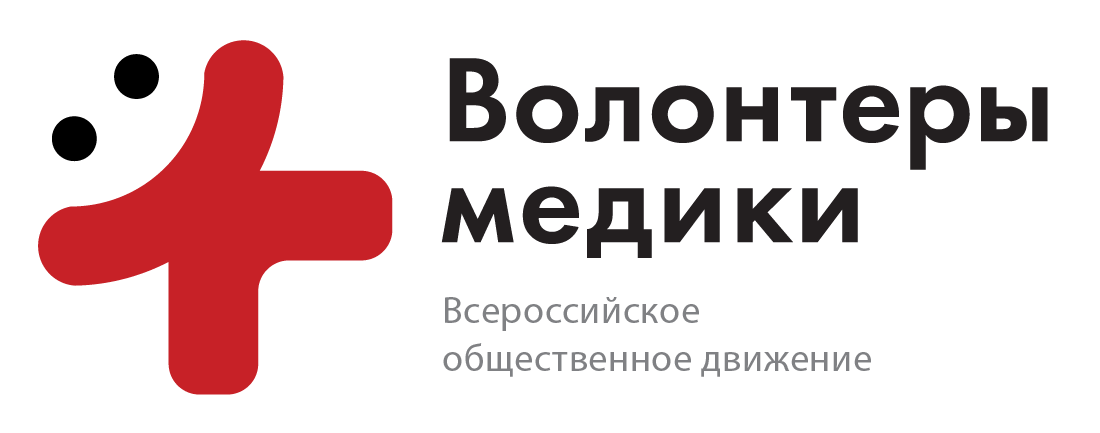 ФАКТ
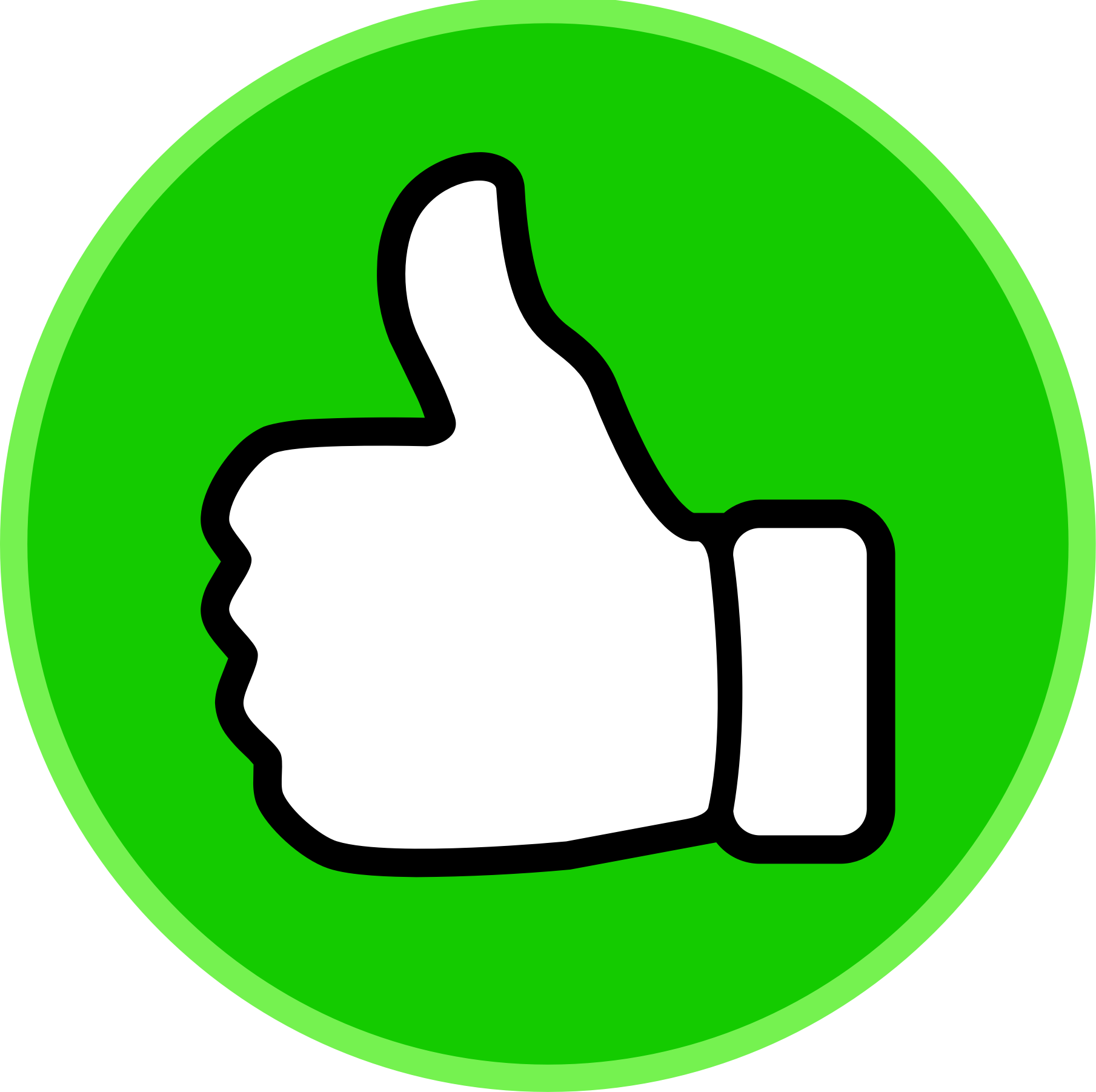 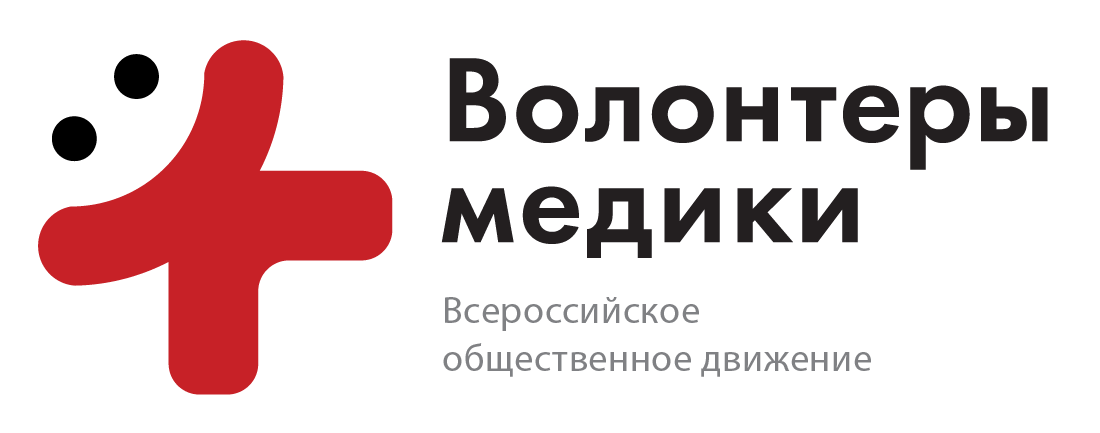 Чувствительность зубов означает начало кариозного распада
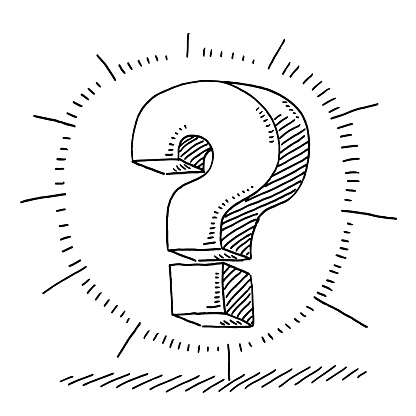 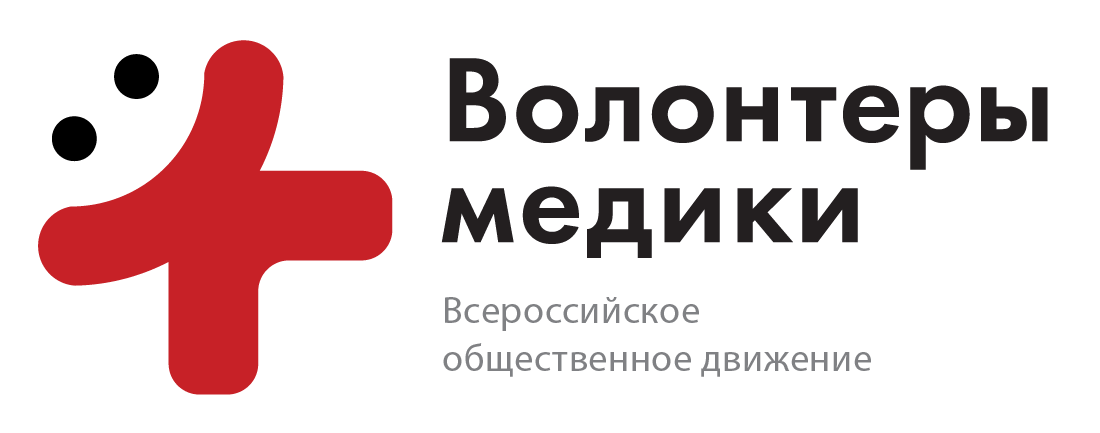 МИФ
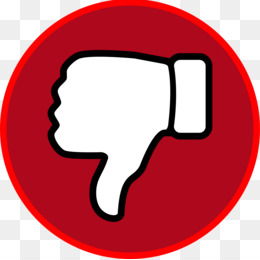 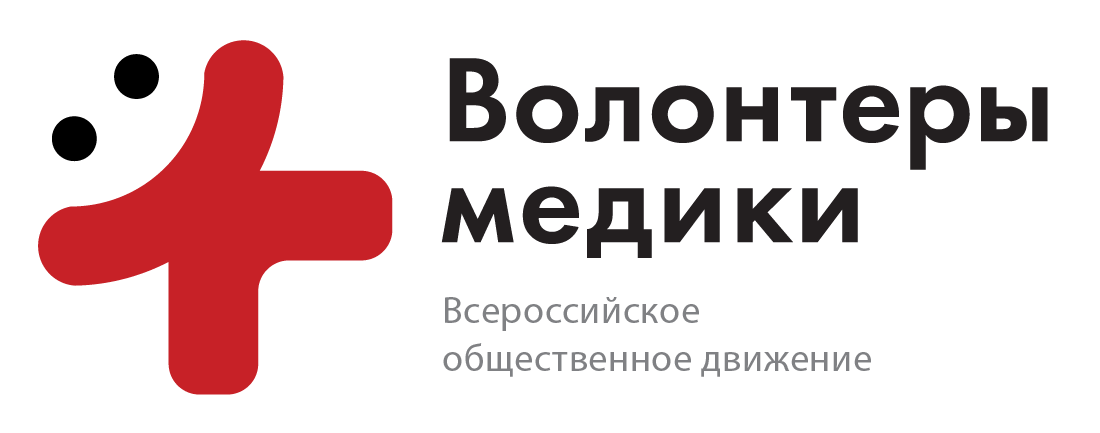 Кариес является единственной причиной для удаления нерва (пульпы) зуба
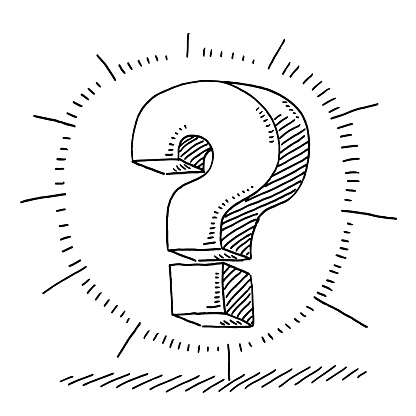 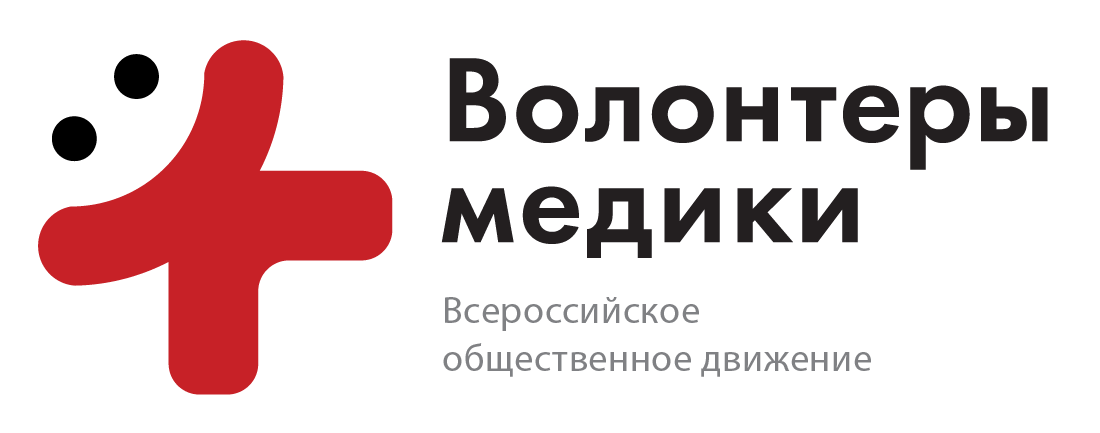 МИФ
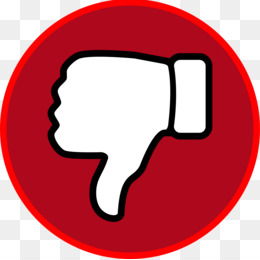 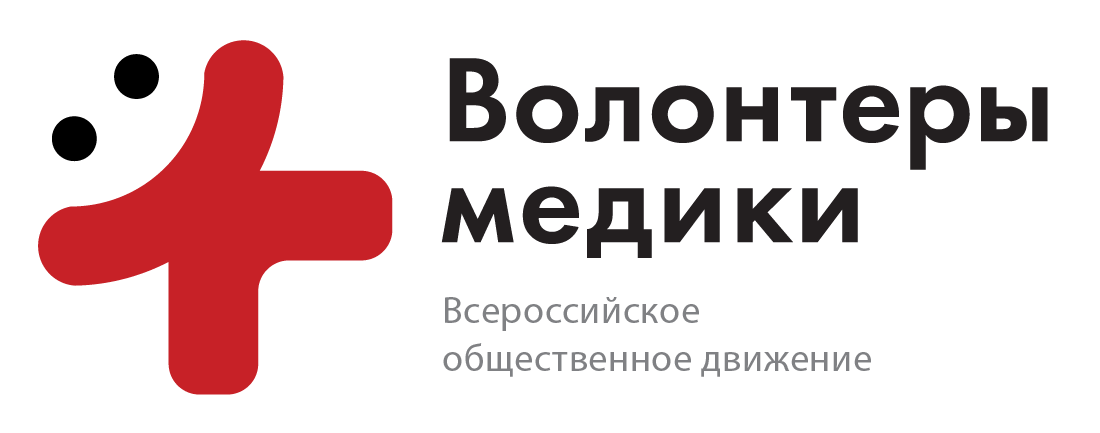 Нет нужды беспокоиться о молочных зубах
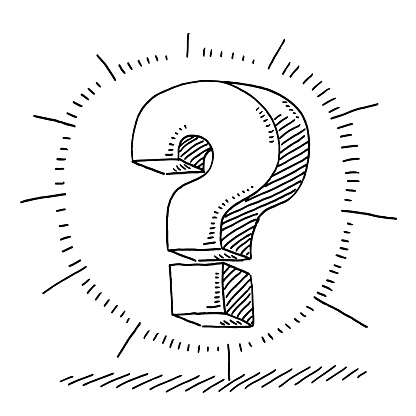 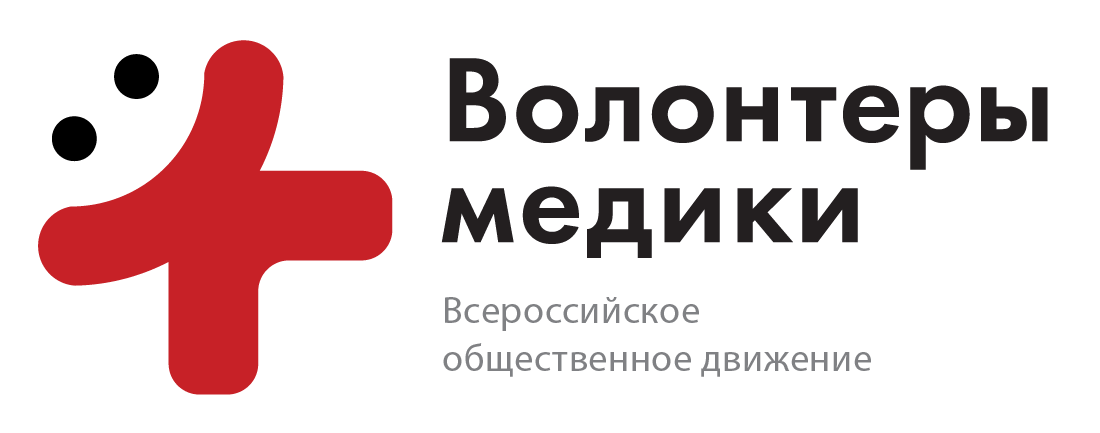 МИФ
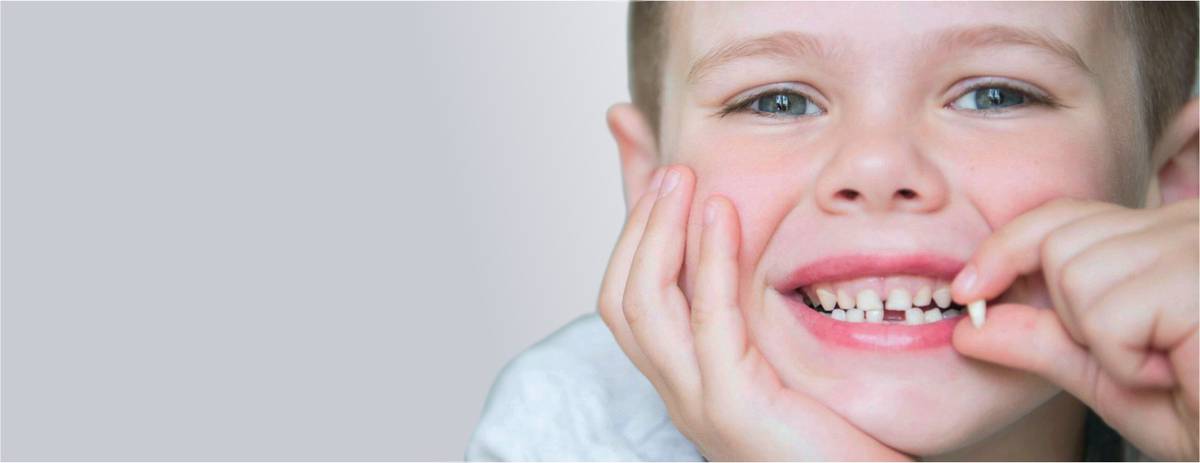 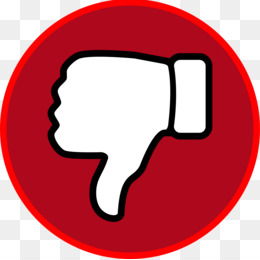 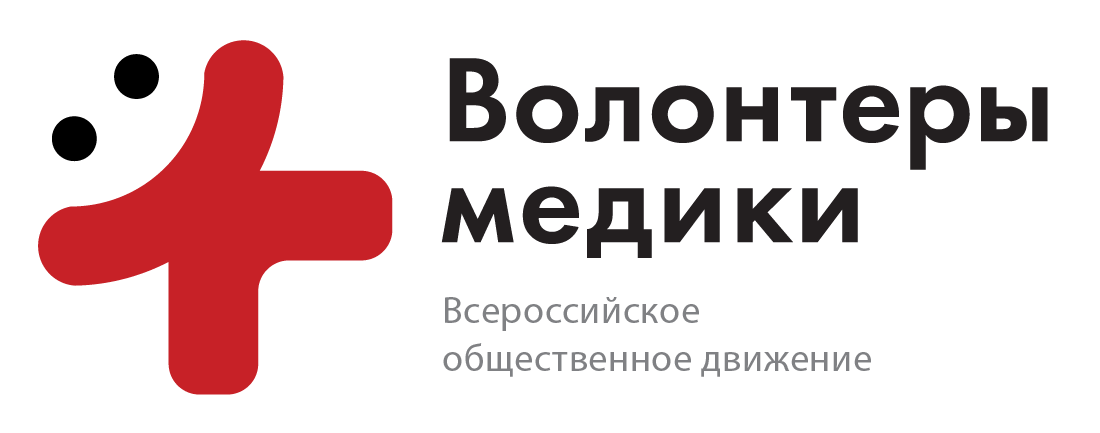 Хорошая гигиена полости рта– это лучшие способы предотвращения кариеса
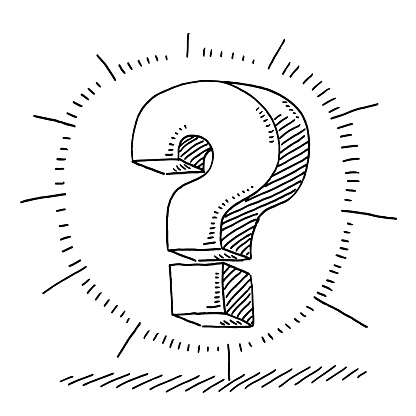 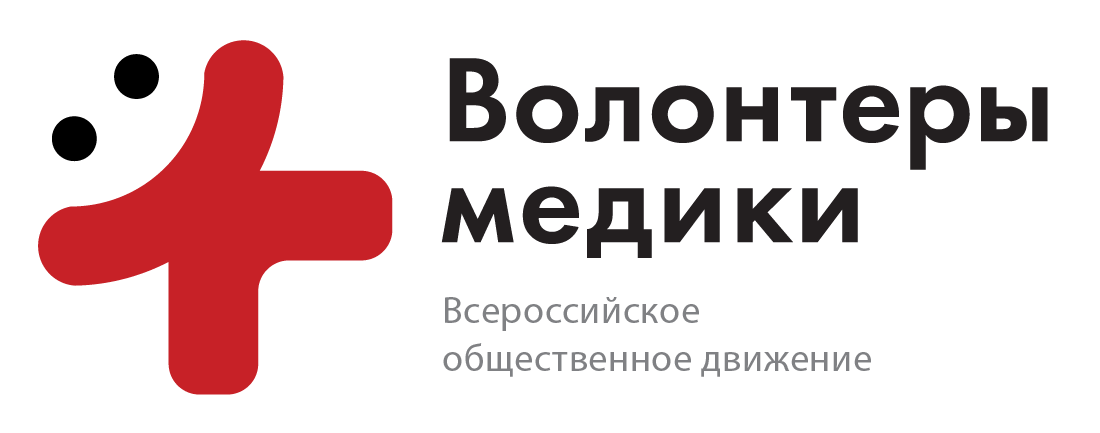 ФАКТ
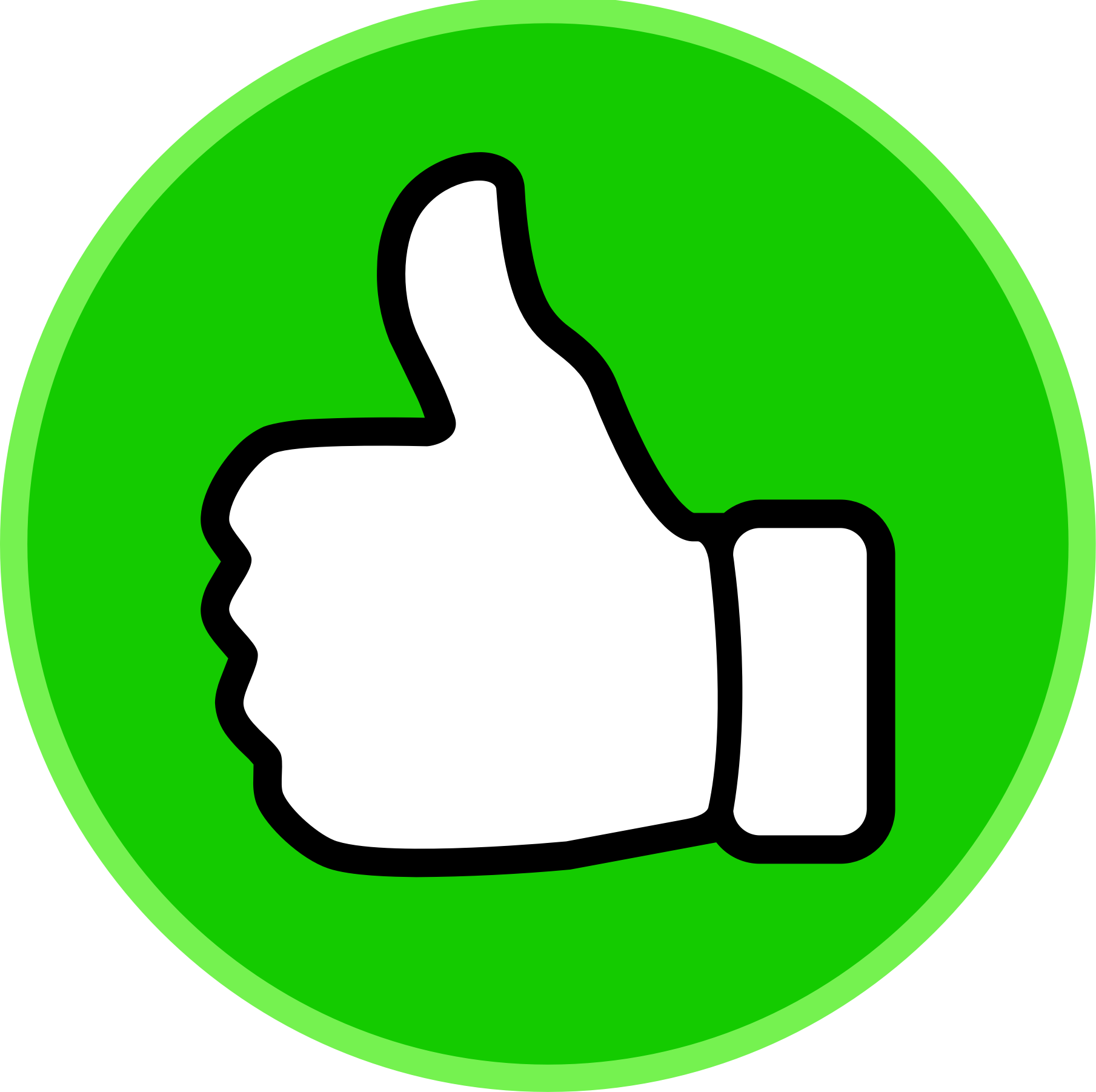 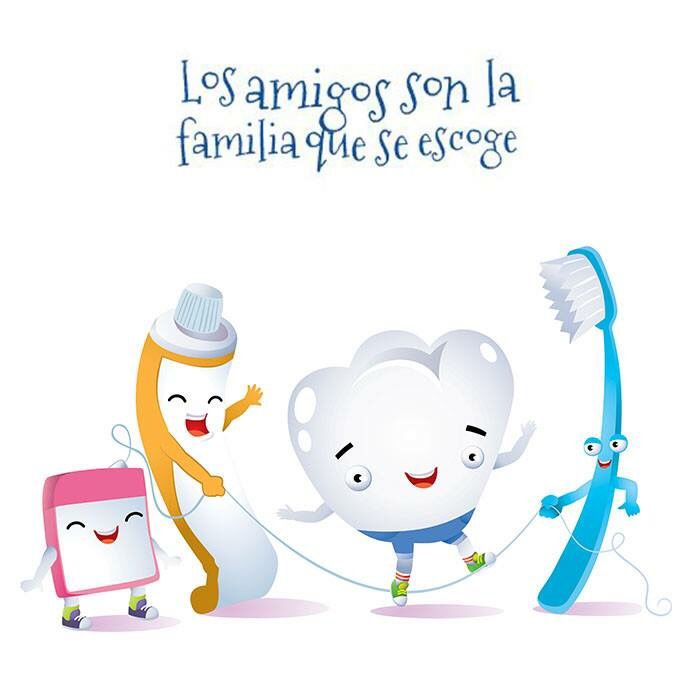 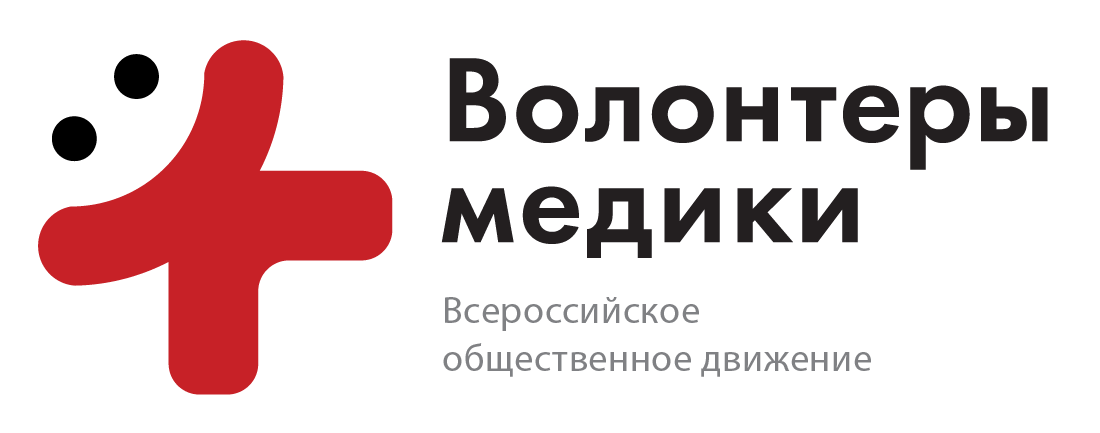 Почернение зуба и есть кариес
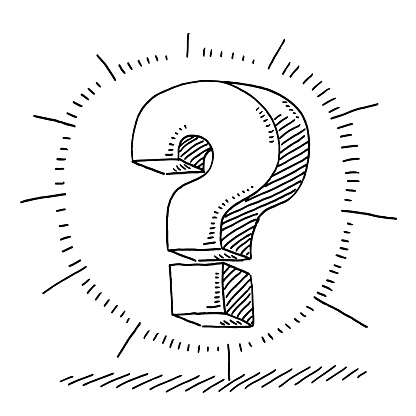 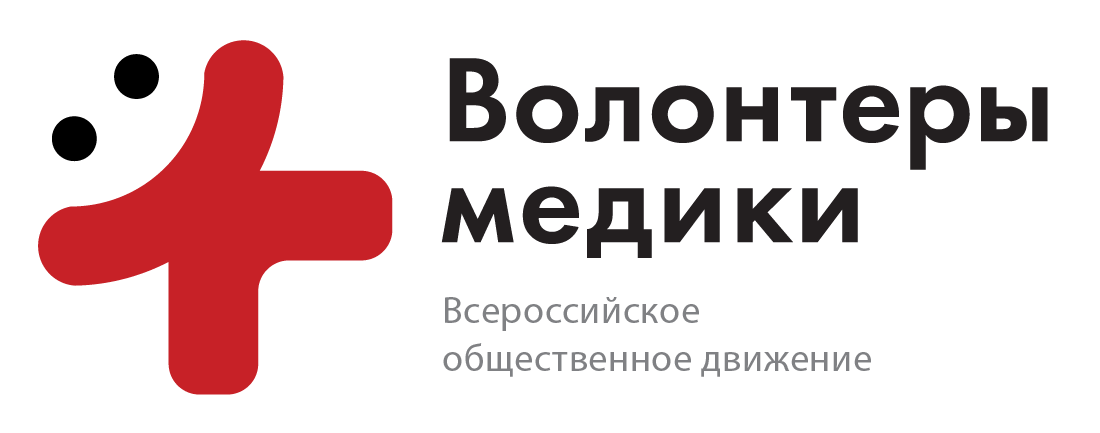 МИФ/ФАКТ
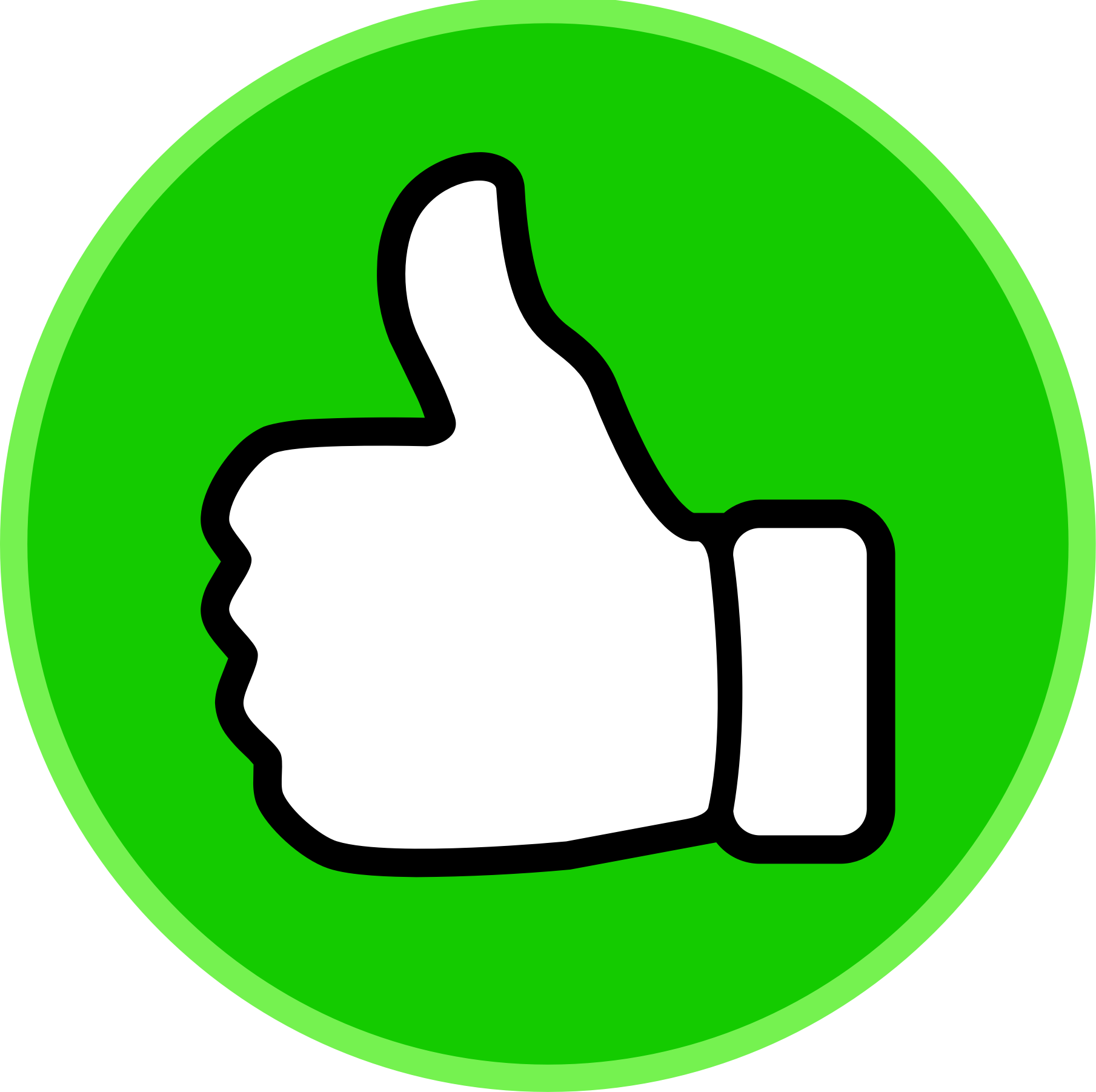 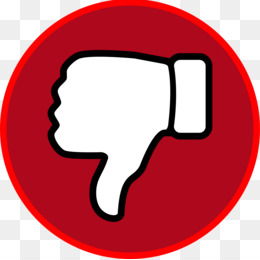 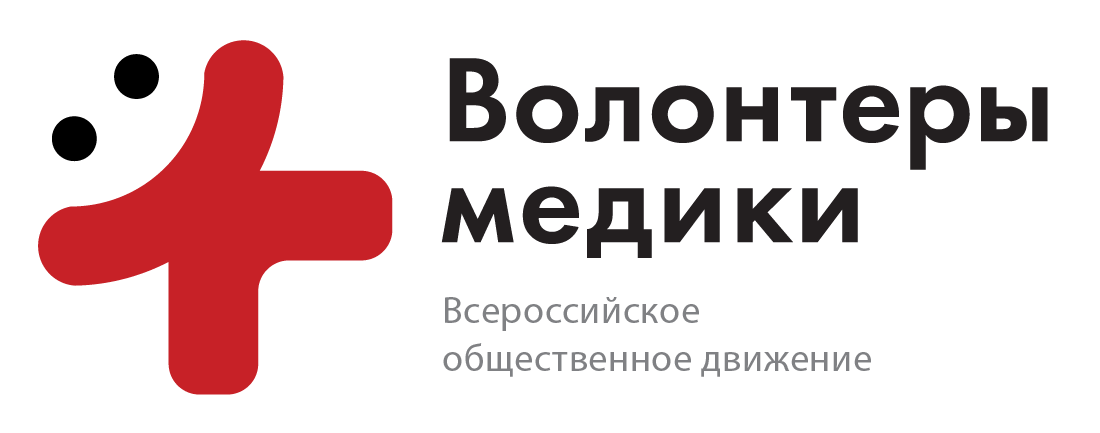 Чем больше пасты использовать, тем лучше
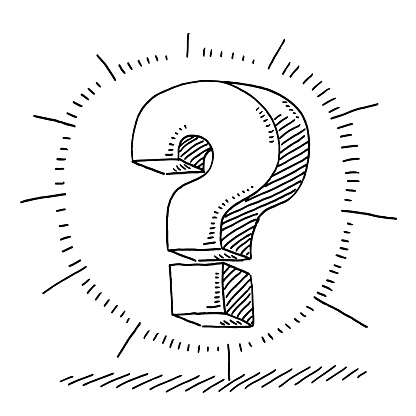 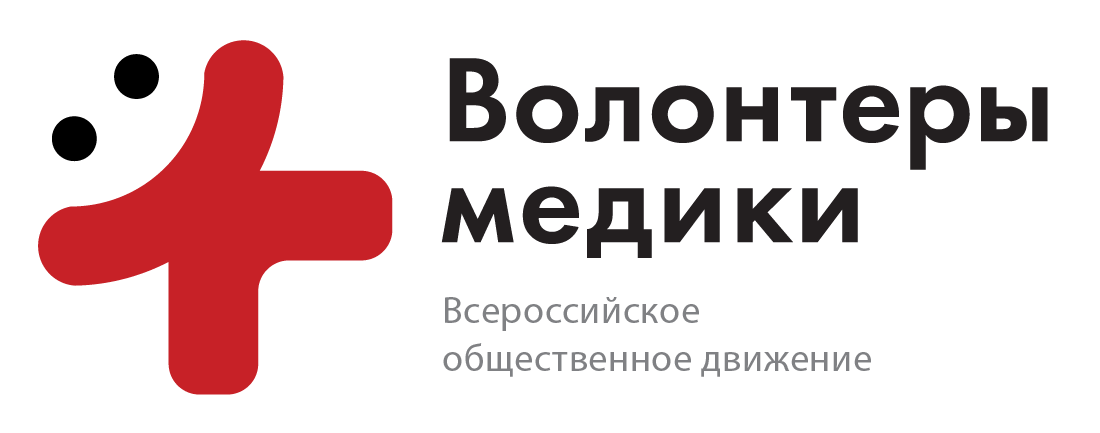 МИФ
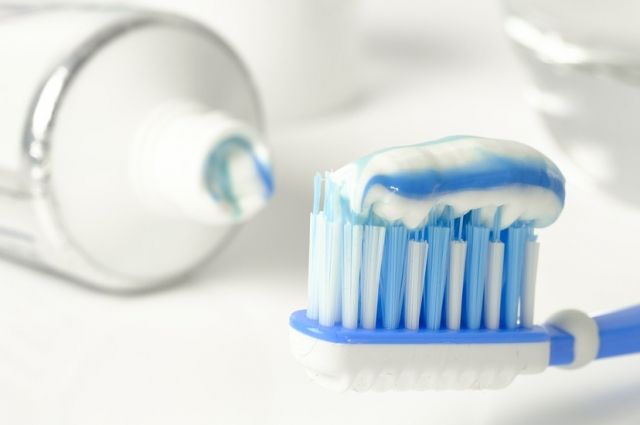 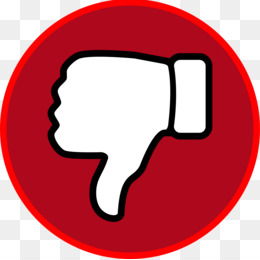 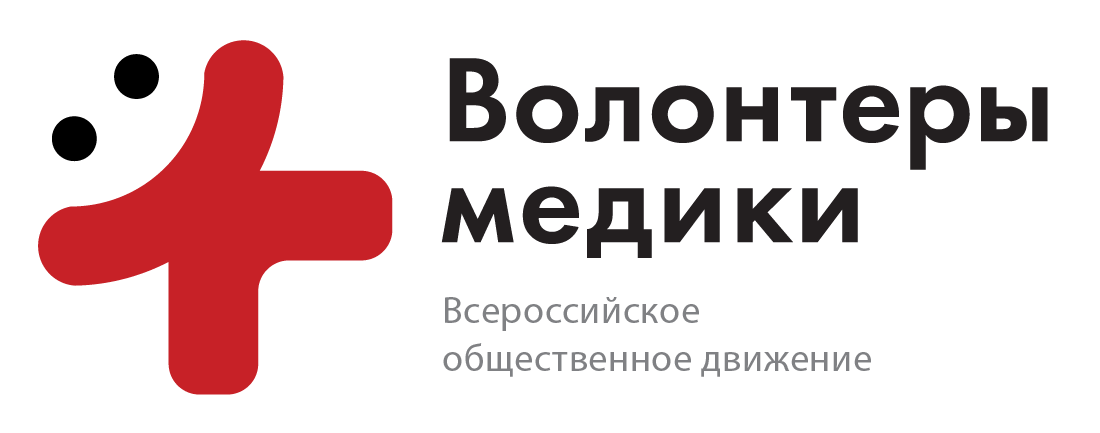 Жевательная резинка препятствует развитию кариеса
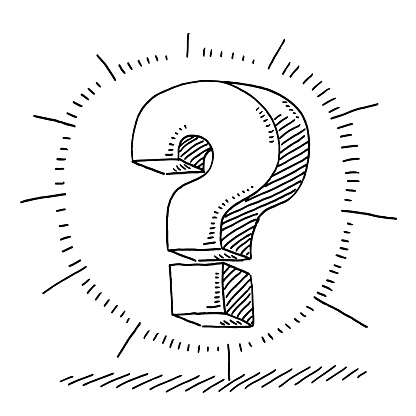 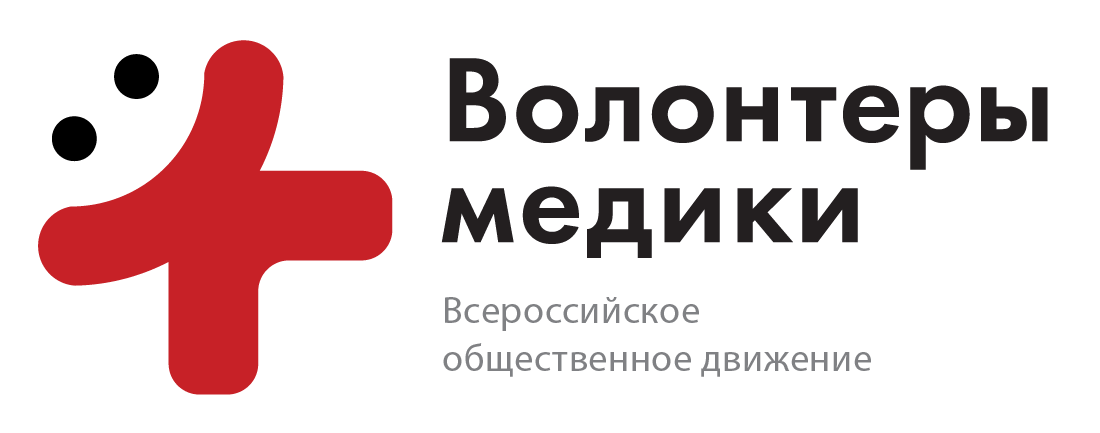 МИФ
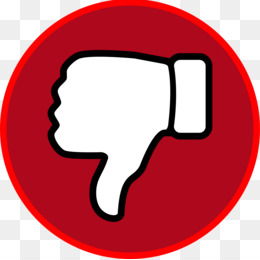 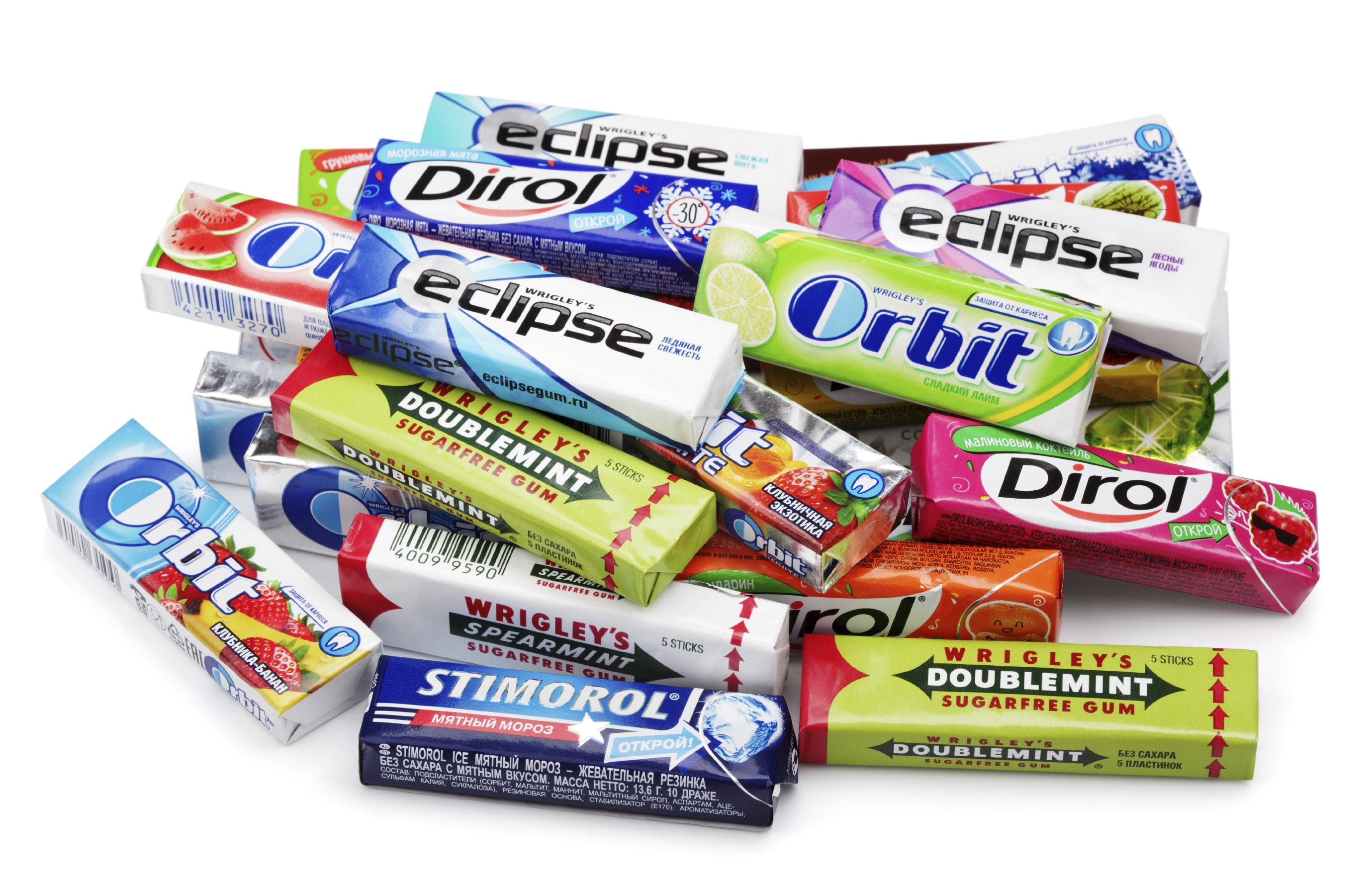 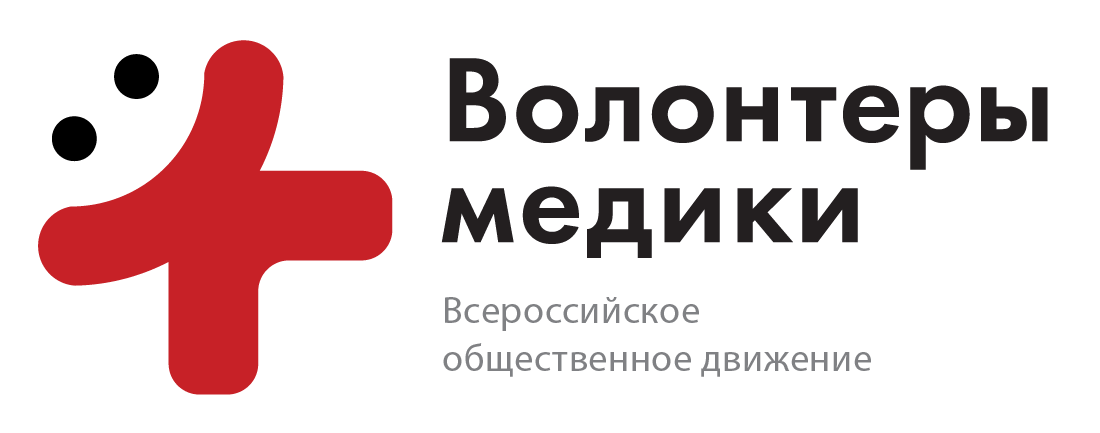 Профилактика кариеса
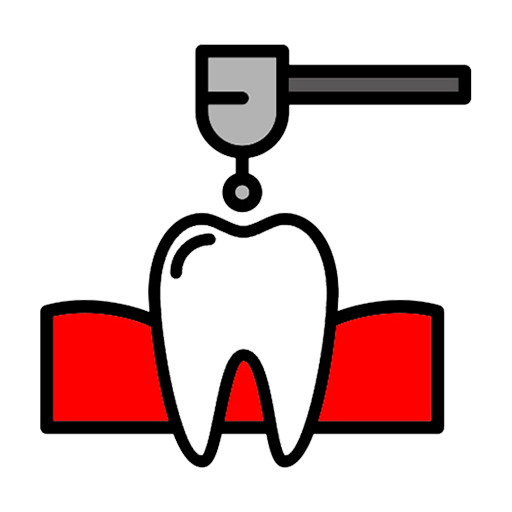 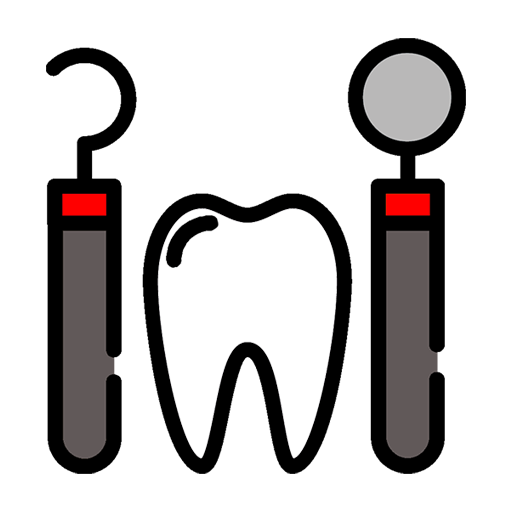 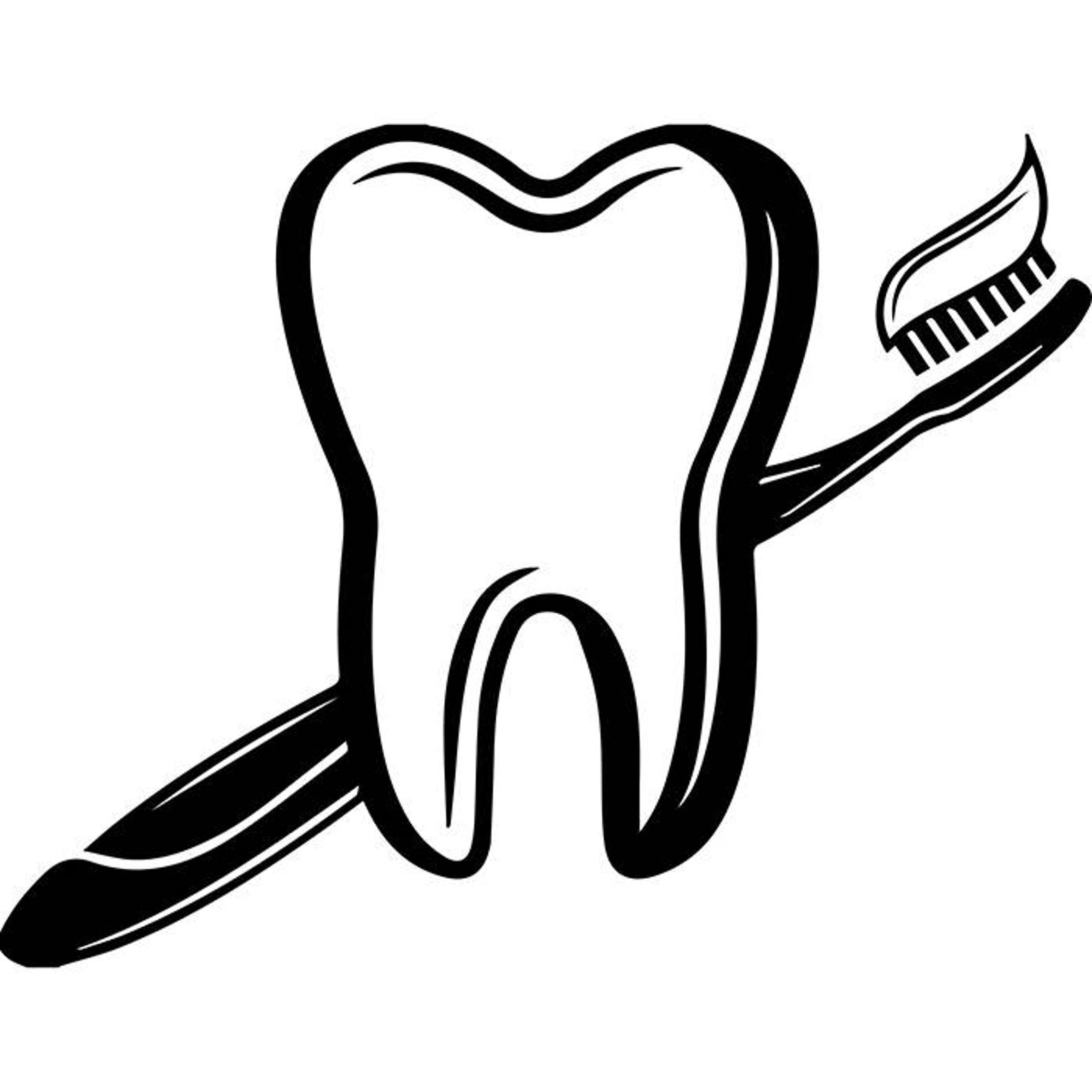 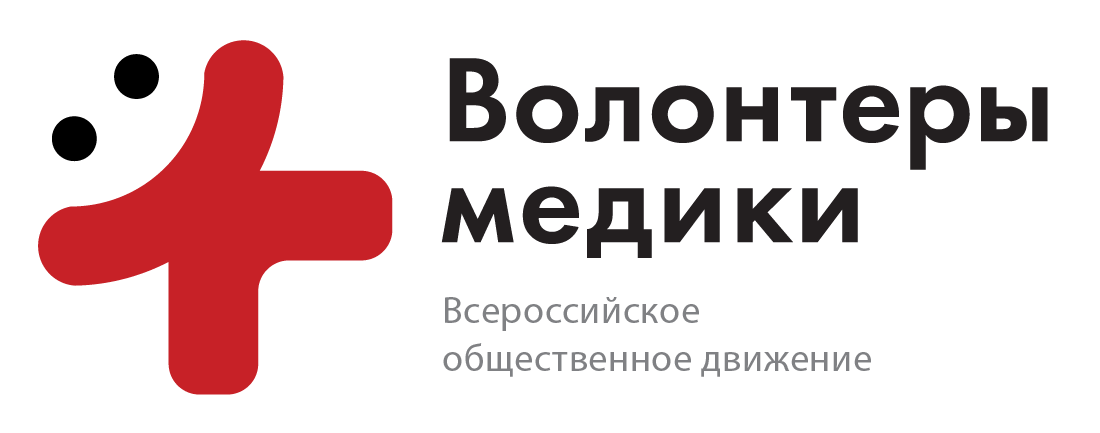 Лучшая профилактика кариеса - это регулярная и правильная чистка зубов
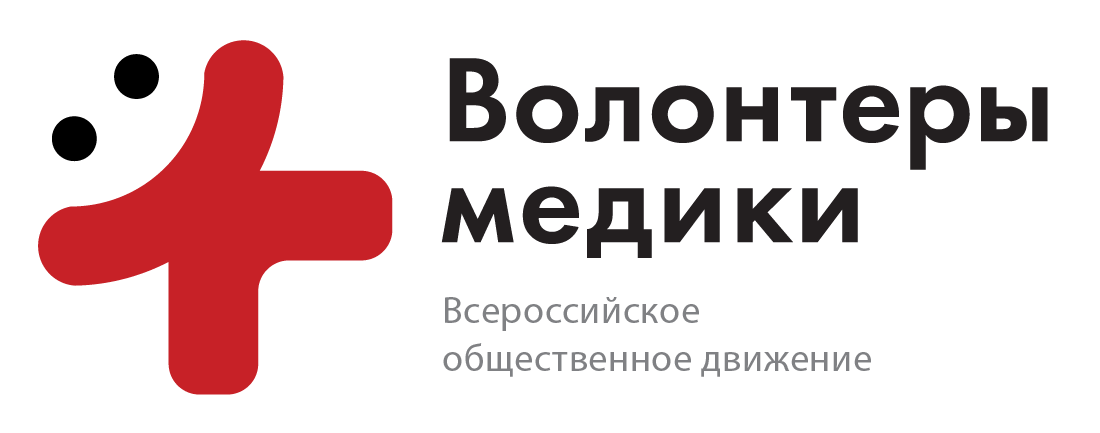 Существуют разные зубные щетки
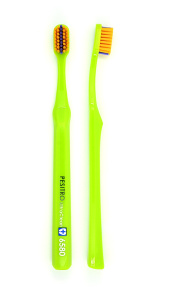 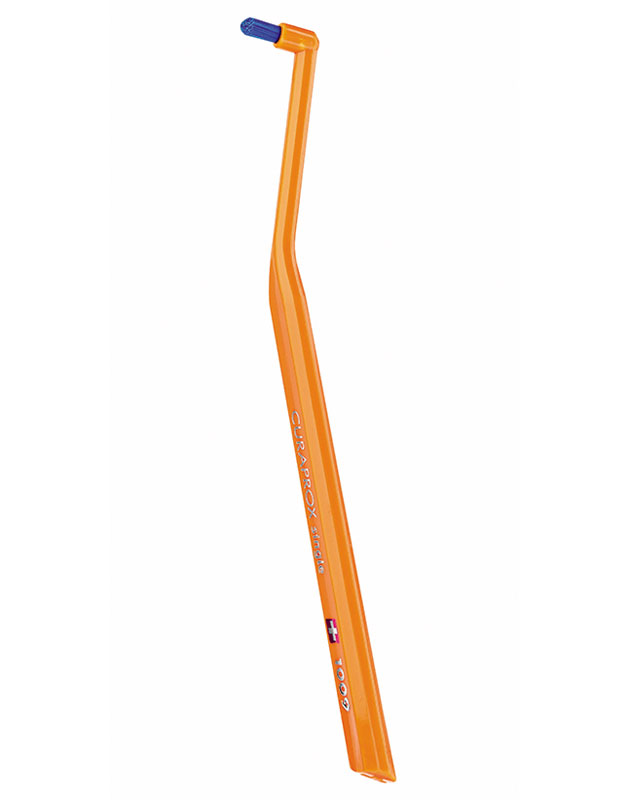 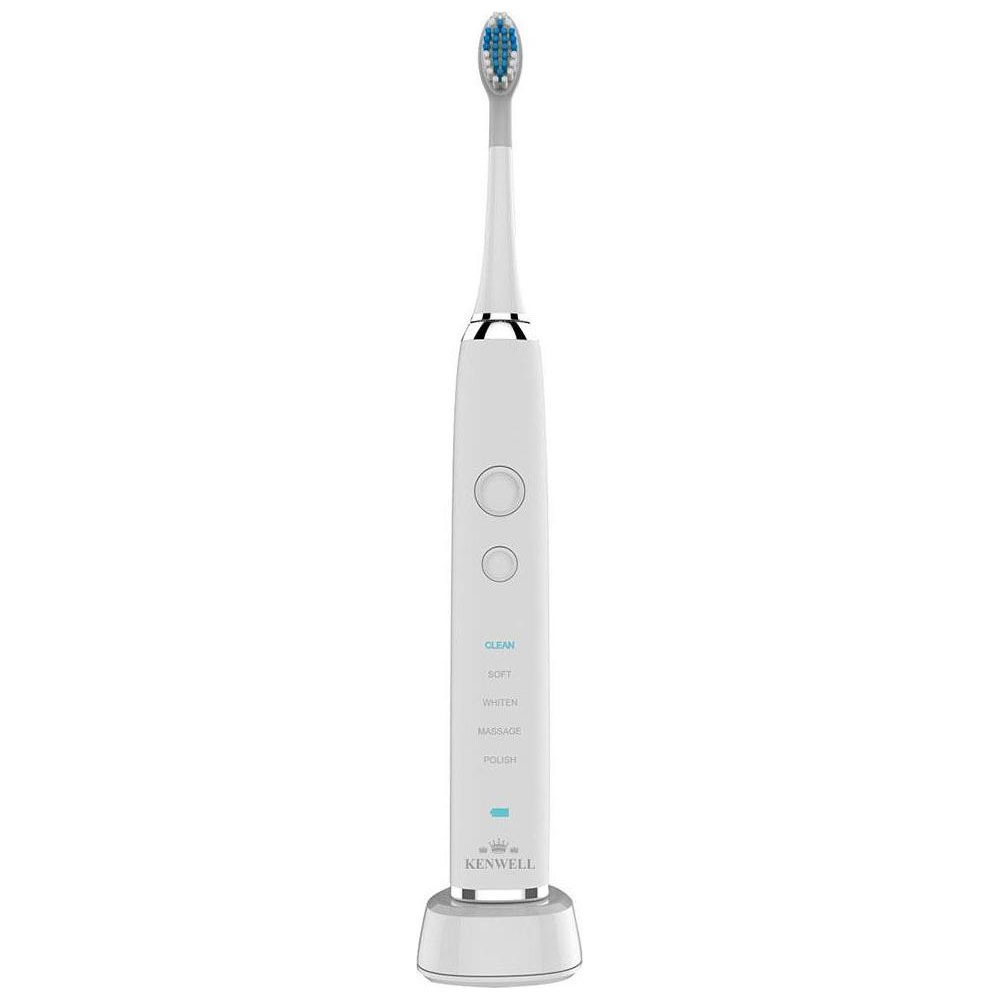 Правила чистки зубов
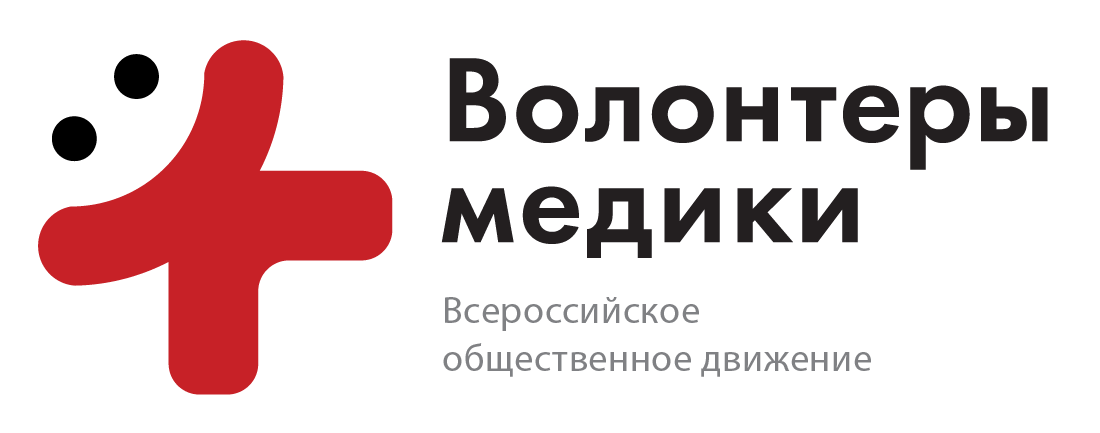 Помимо этого для гигиены полости рта используют
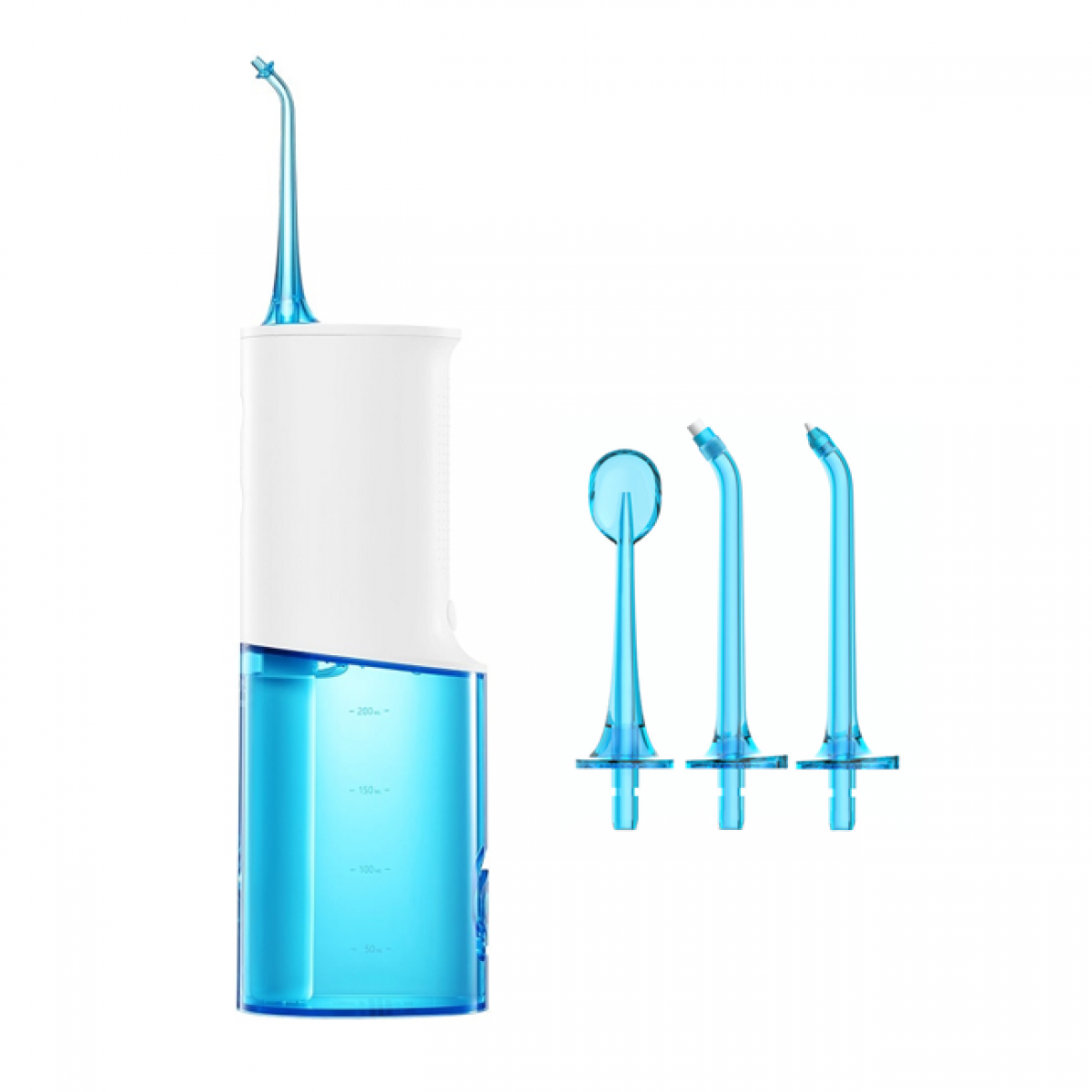 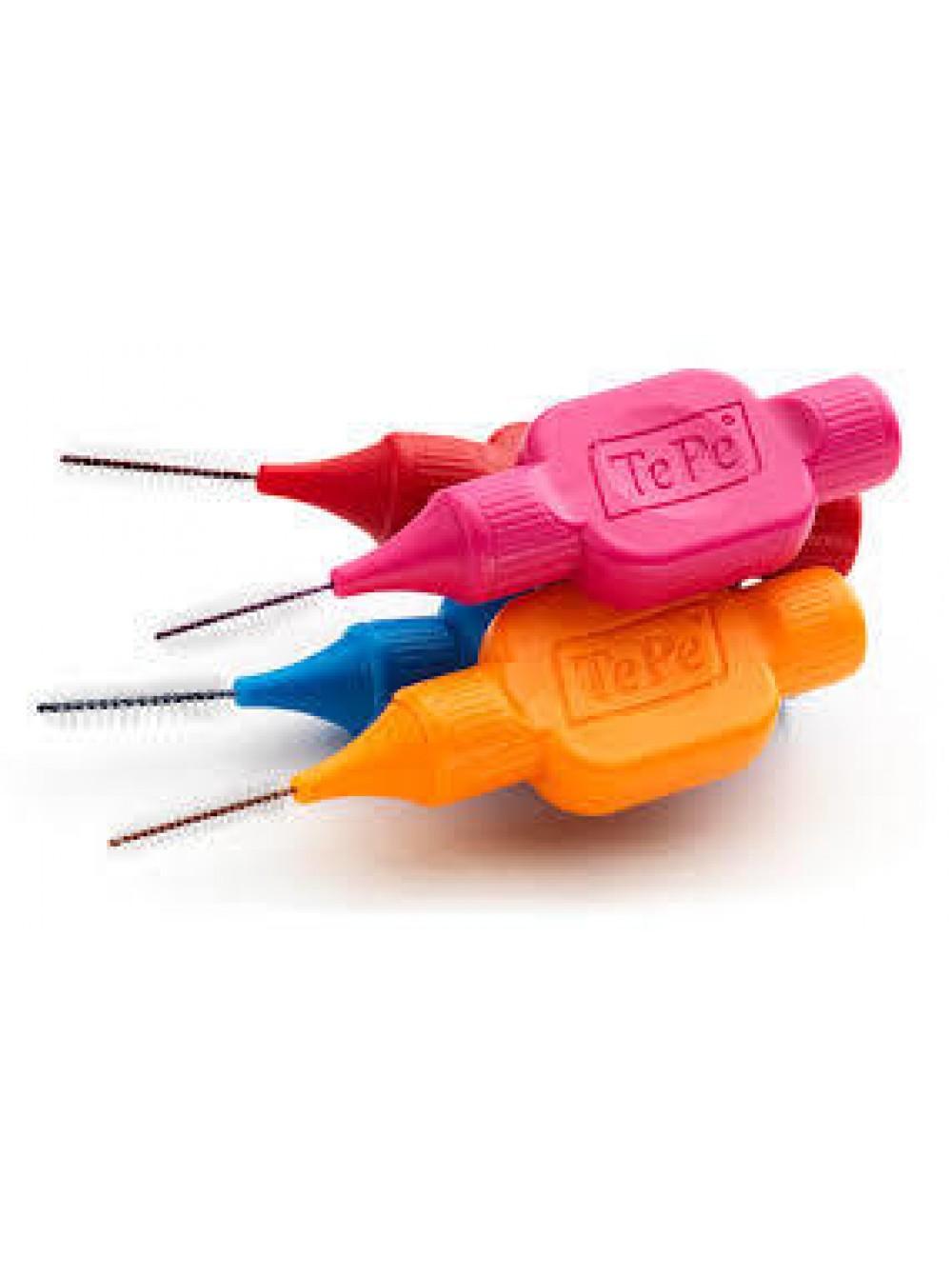 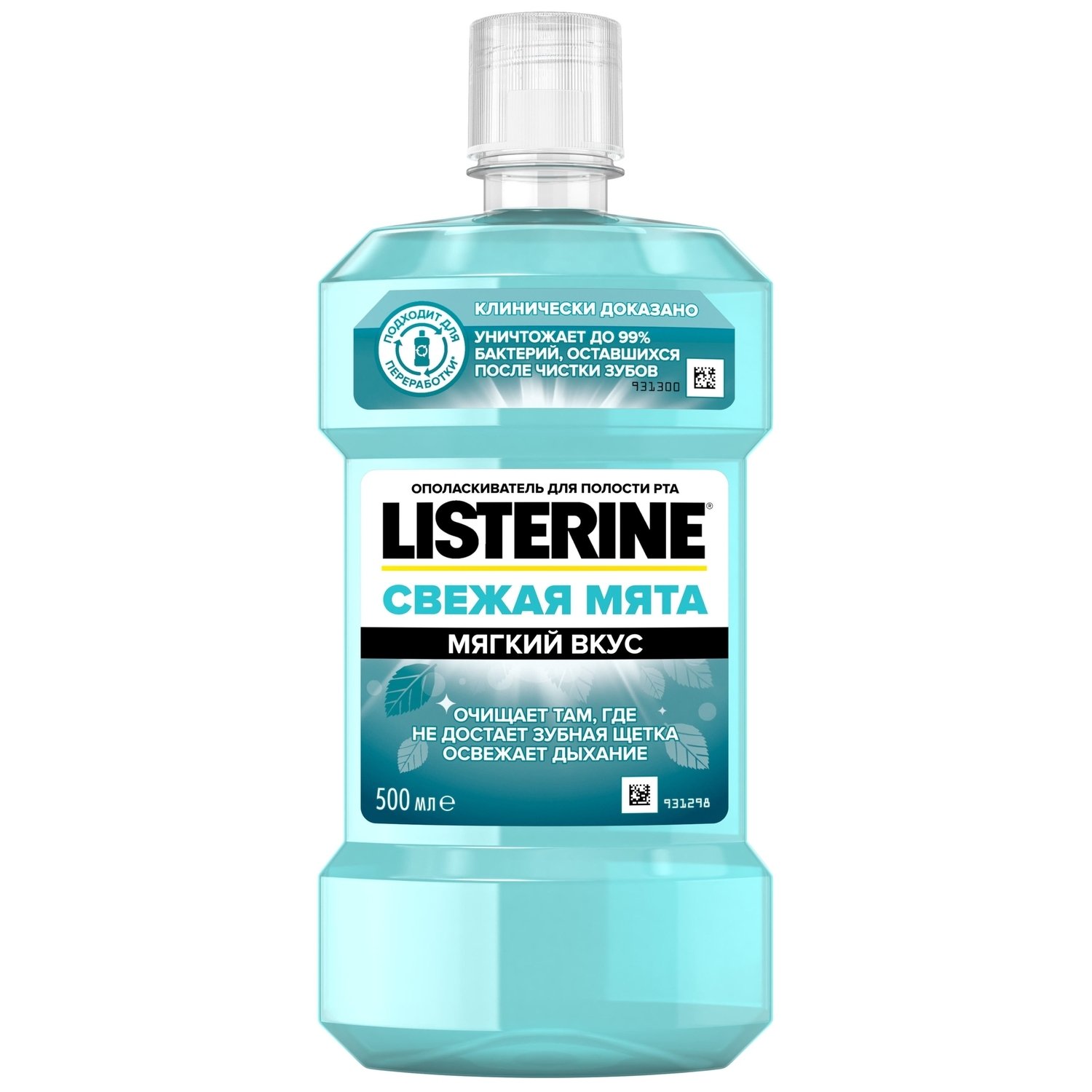 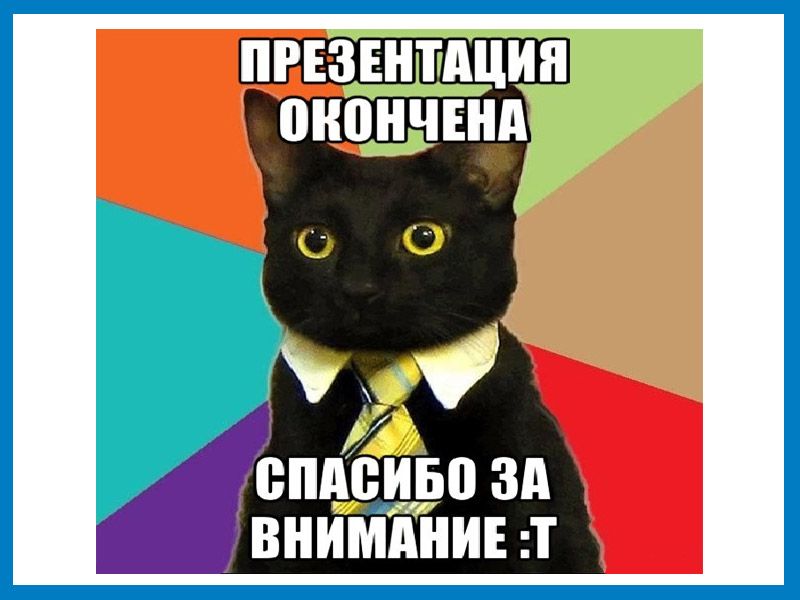